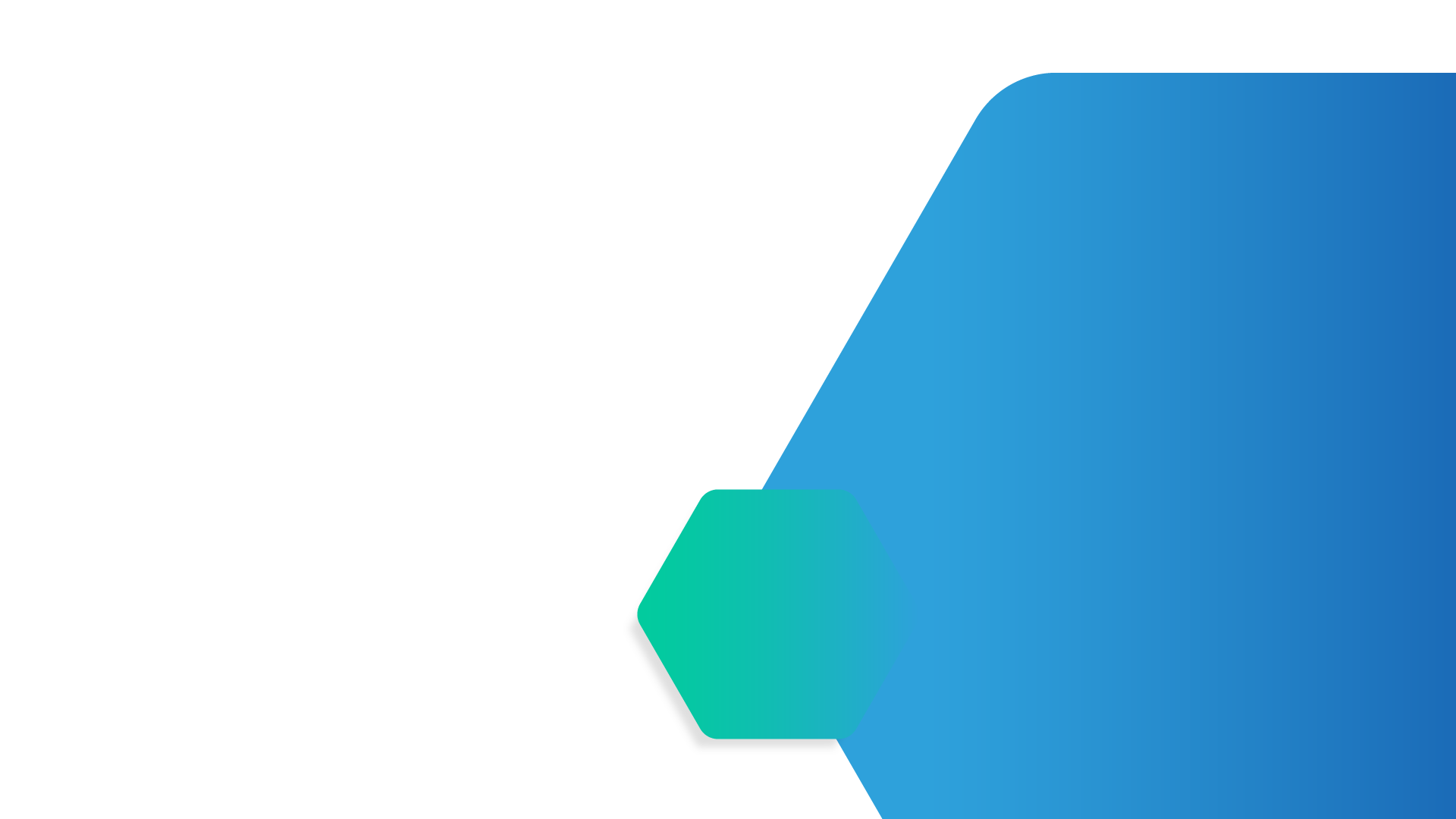 RESULTADOSINDICADORES DE APRENDIZAGEMPAEBES E PAEBES ALFA 2021
REDE ESTADUAL
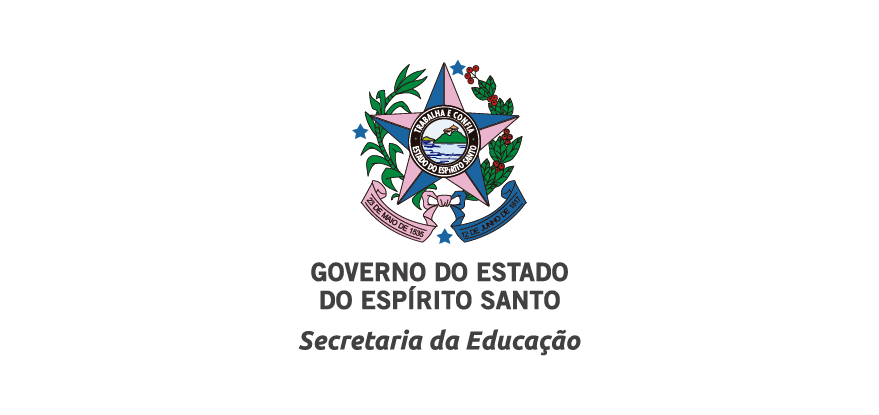 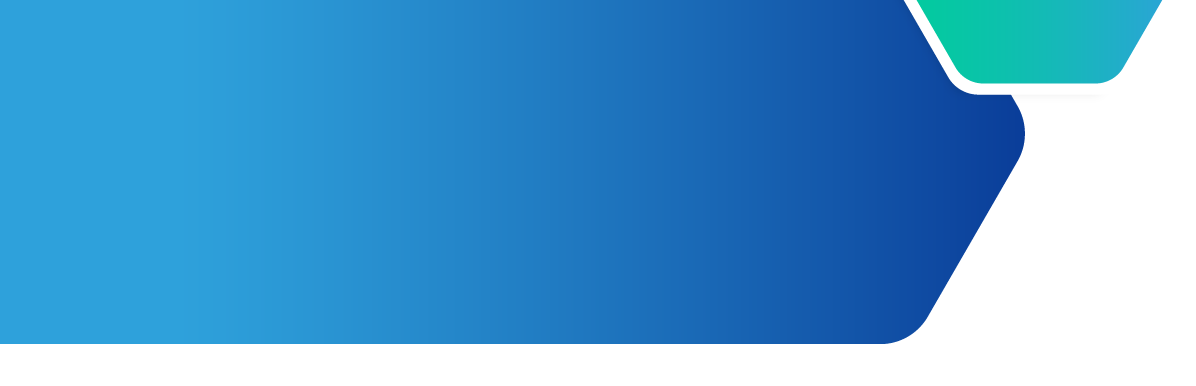 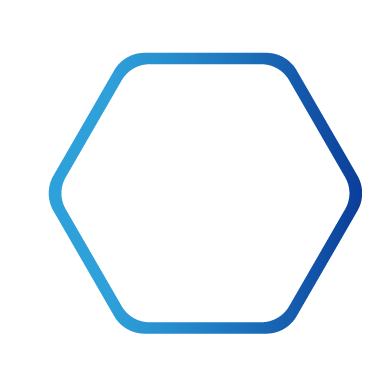 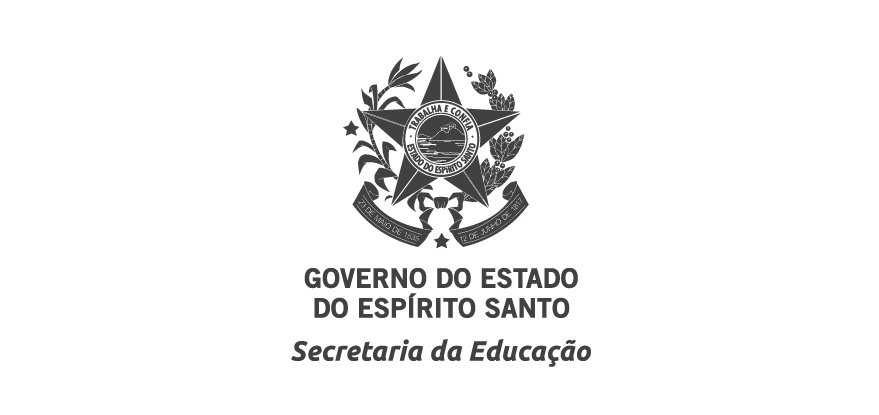 PADRÕES DEDESEMPENHO
ABAIXO DO BÁSICO
Carência de aprendizagem para o desenvolvimento das habilidades e competências mínimas / necessitam de atividades pedagógicas de recuperação.
BÁSICO
Não demonstram ter desenvolvido adequadamente as habilidades essenciais / precisam de atividades de reforço.
AVANÇADO
Desenvolvimento além do esperado para a sua etapa de escolaridade. Esses alunos precisam de estímulos para continuar avançando no processo de aprendizagem.
PROFICIENTE
Consolidaram o desenvolvimento das habilidades previstas para a etapa de escolaridade, entretanto, ainda requerem ações para aprofundar a aprendizagem.
2
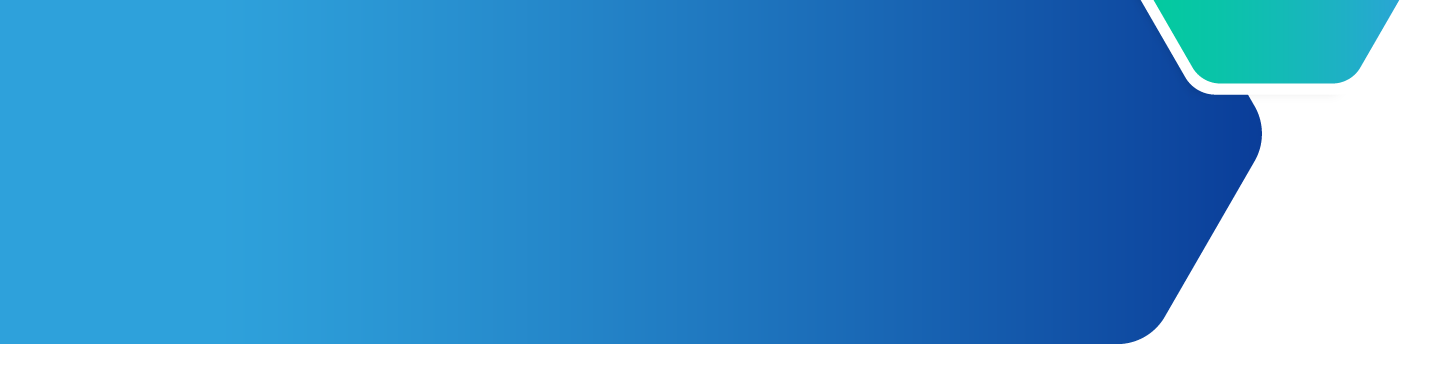 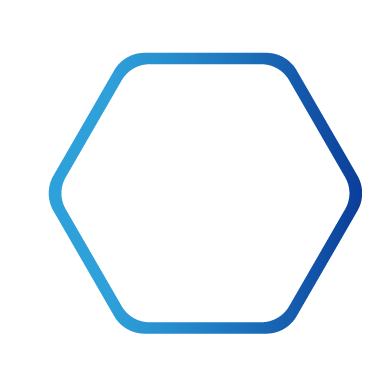 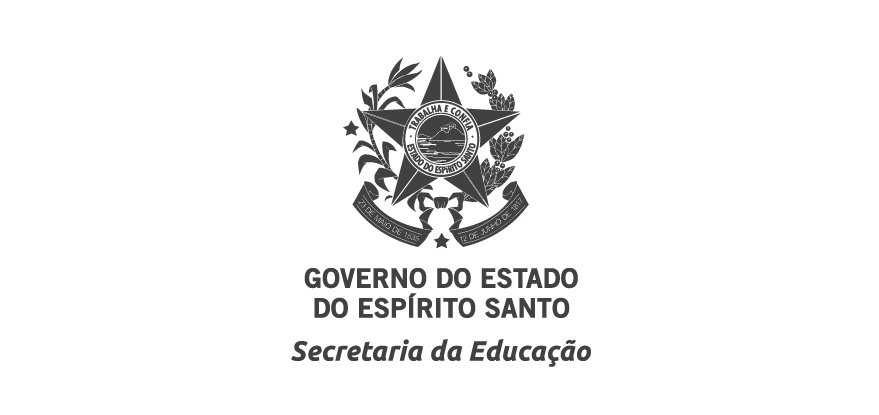 PARÂMETRODE AVALIAÇÃO
PAEBES ALFA 1º, 2º E 3º ANO DO ENSINO FUNDAMENTALLÍNGUA PORTUGUESA / MATEMÁTICAPAEBES5º E 9º ANO DO E. FUNDAMENTAL E 3ª SÉRIE DO E. MÉDIOLÍNGUA PORTUGUESA / MATEMÁTICA
3
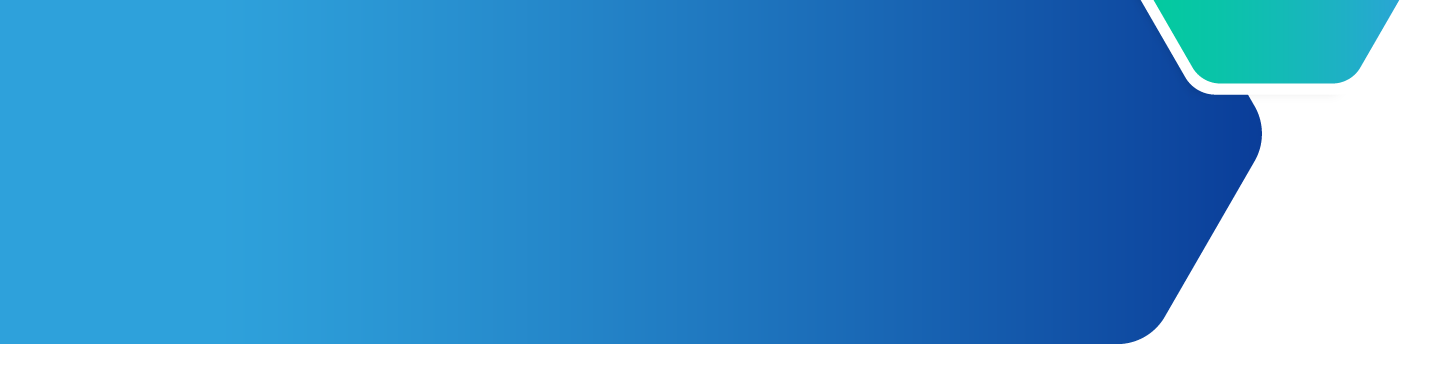 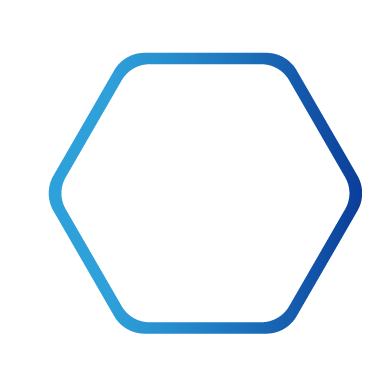 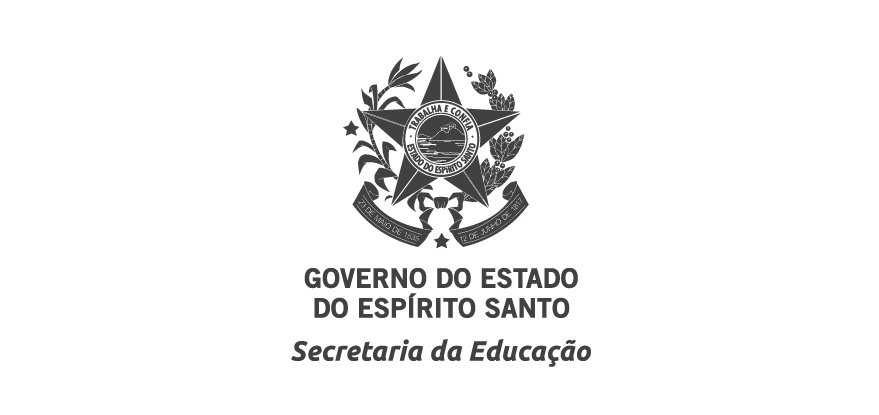 INDICADORES DE PARTICIPAÇÃO
INDICADORES DE DESEMPENHO
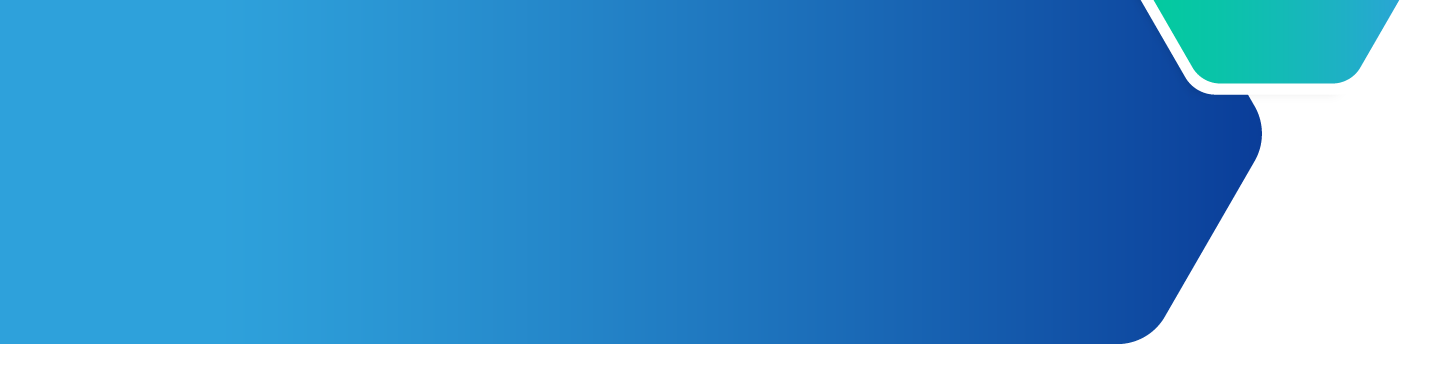 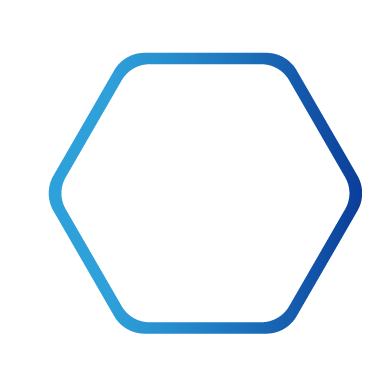 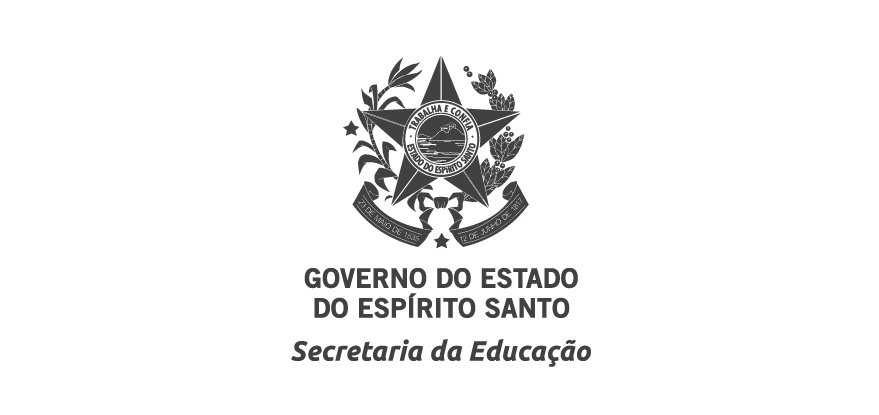 LÍNGUA PORTUGUESA1º ANO EF
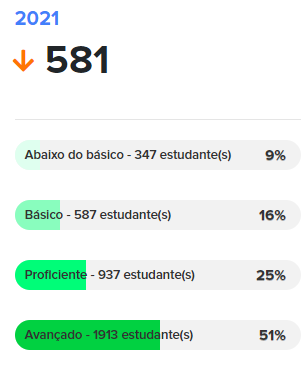 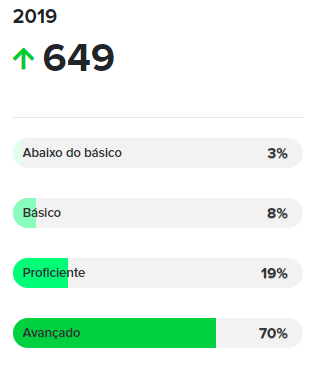 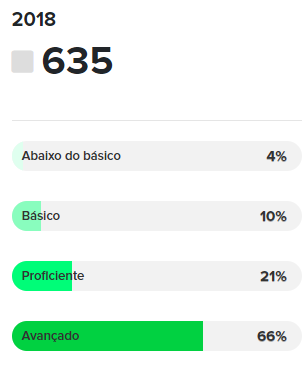 Legenda – Padrões de desempenho – 1º ano EF
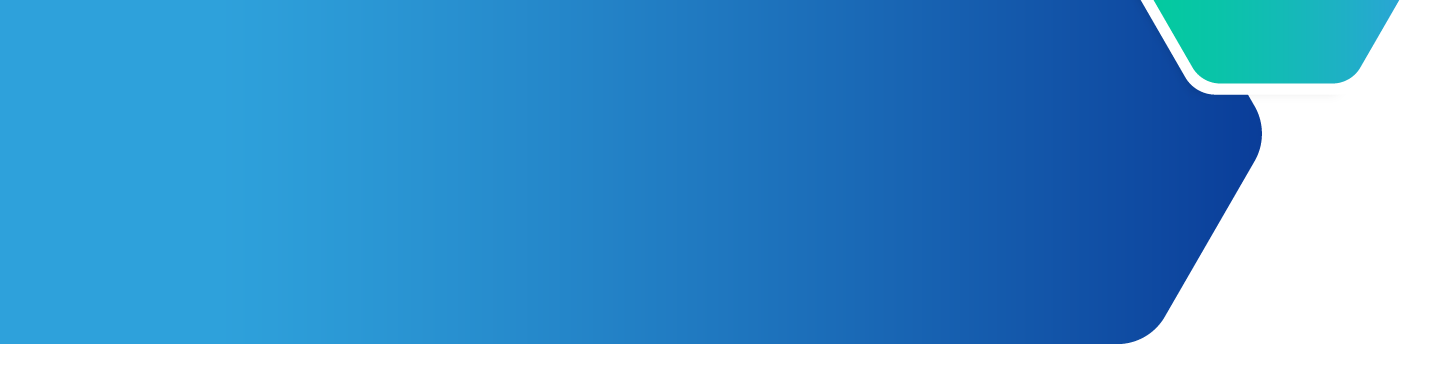 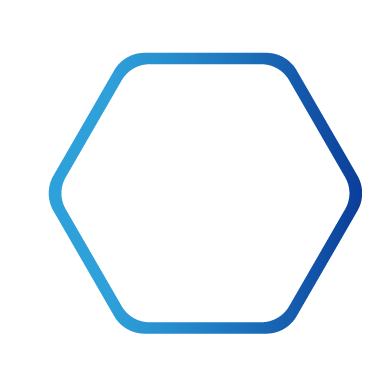 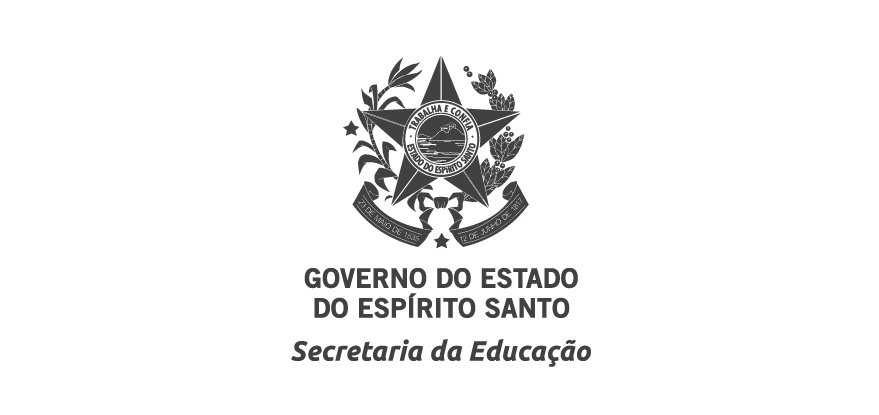 LÍNGUA PORTUGUESA1º ANO EF
2019
2021
2018
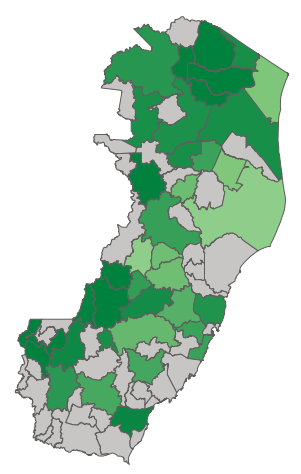 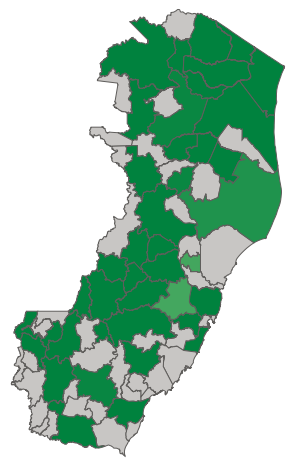 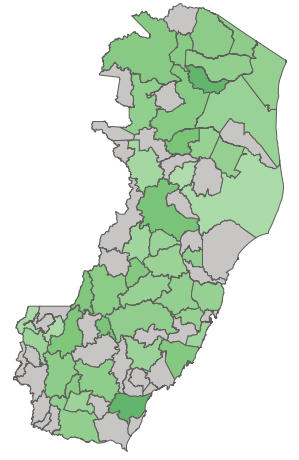 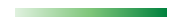 * Os municípios em cinza não foram avaliados pela rede estadual nessa etapa.
ABAIXO DO BÁSICO
AVANÇADO
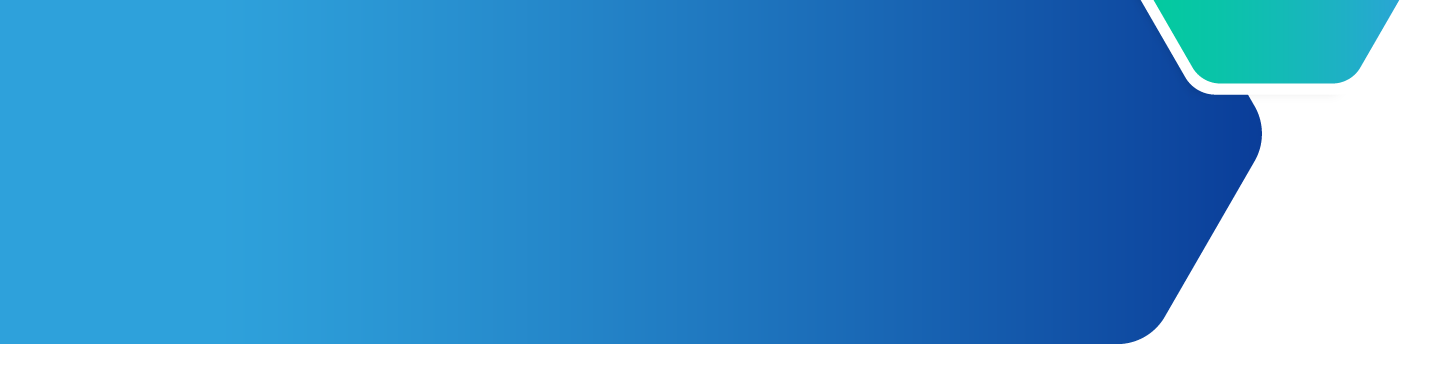 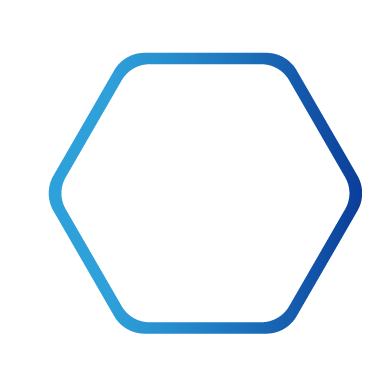 SÉRIE HISTÓRICA LÍNGUA PORTUGUESA 
1º ANO EF
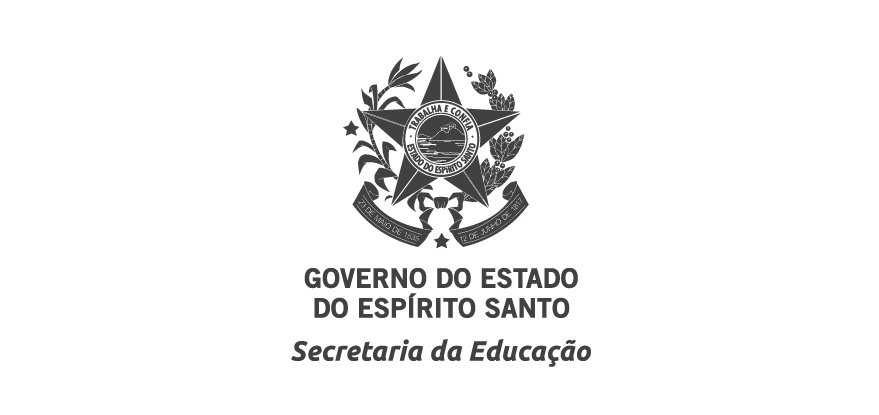 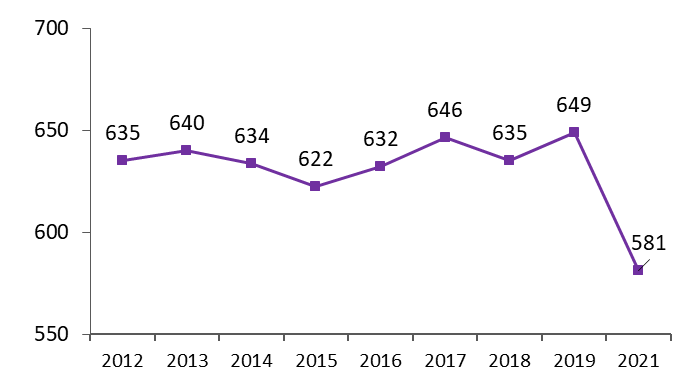 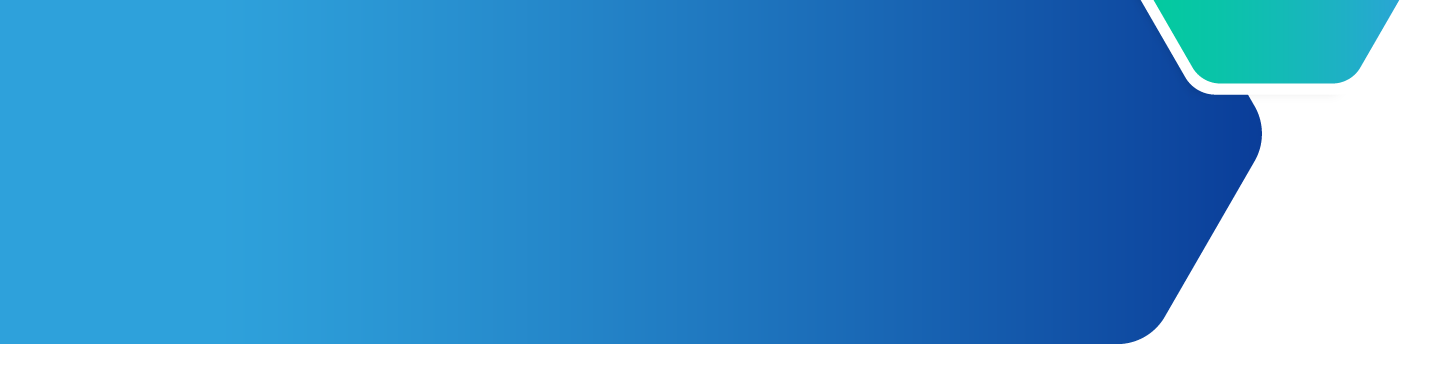 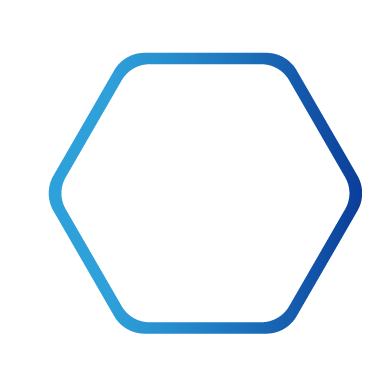 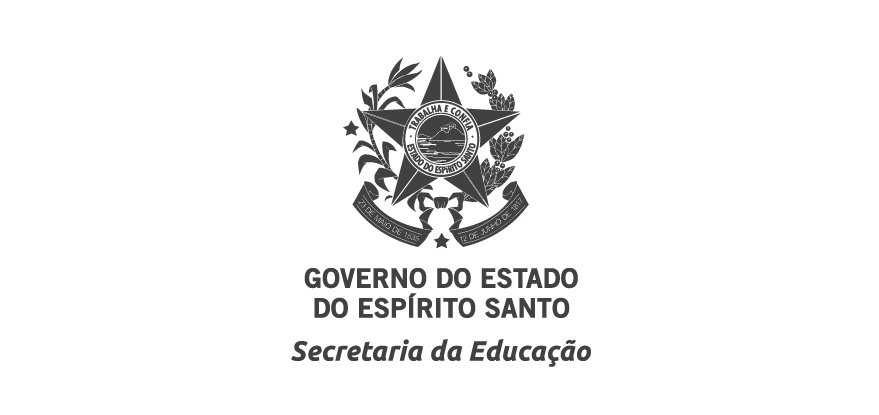 MATEMÁTICA - 1º ANO EF
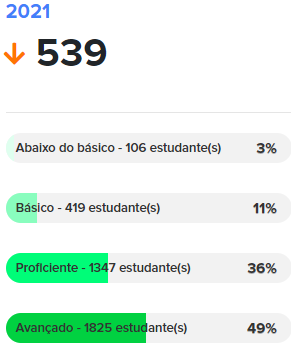 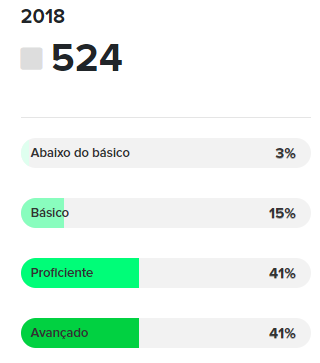 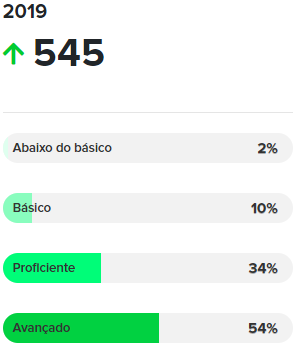 Legenda – Padrões de desempenho – 1º ano EF
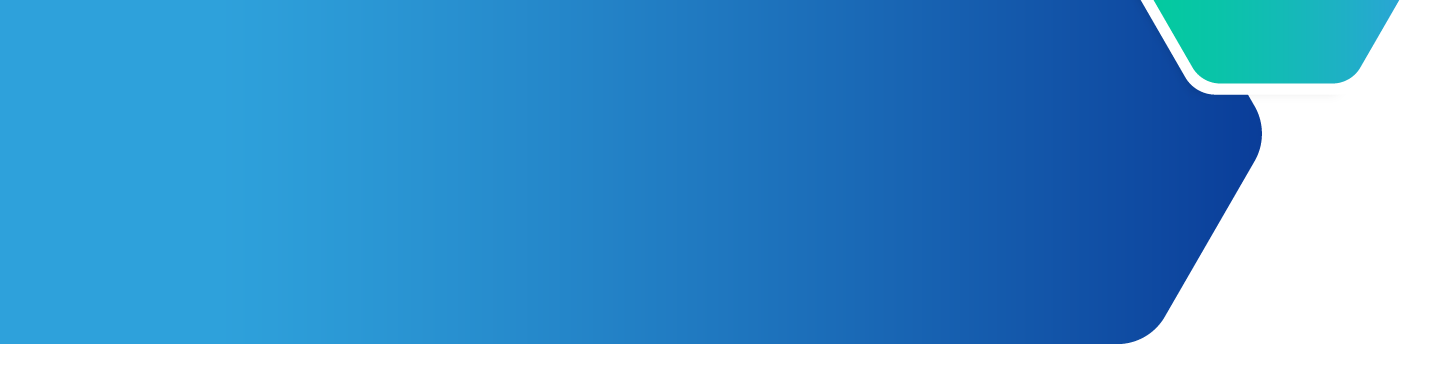 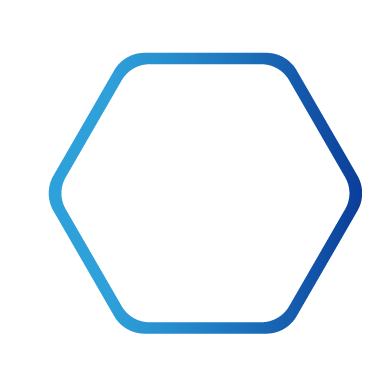 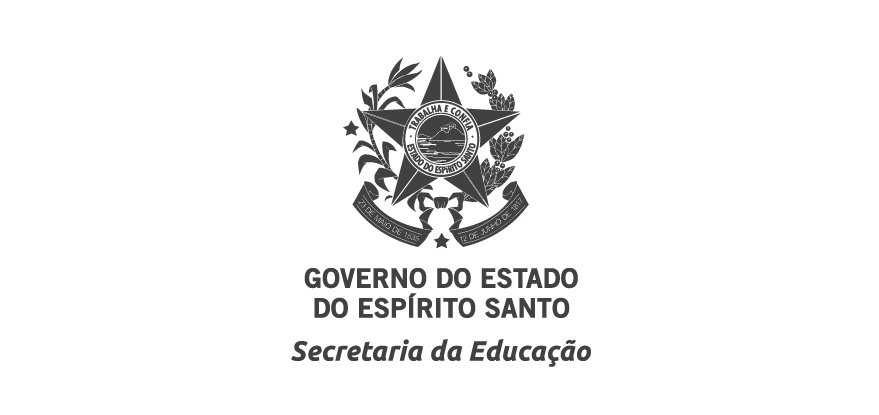 MATEMÁTICA - 1º ANO EF
2021
2018
2019
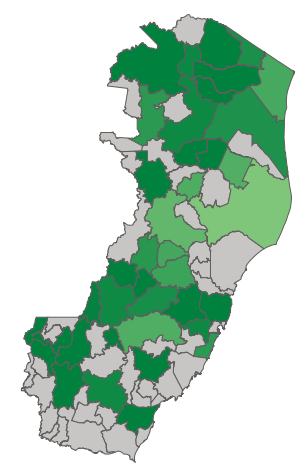 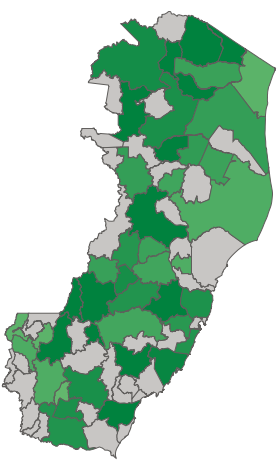 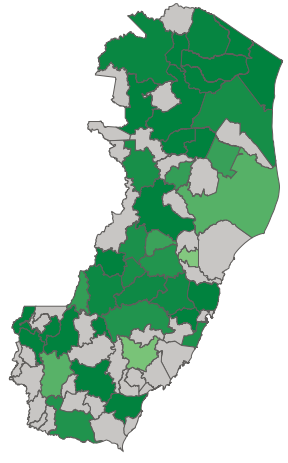 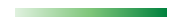 ABAIXO DO BÁSICO
AVANÇADO
* Os municípios em cinza não foram avaliados pela rede estadual nessa etapa.
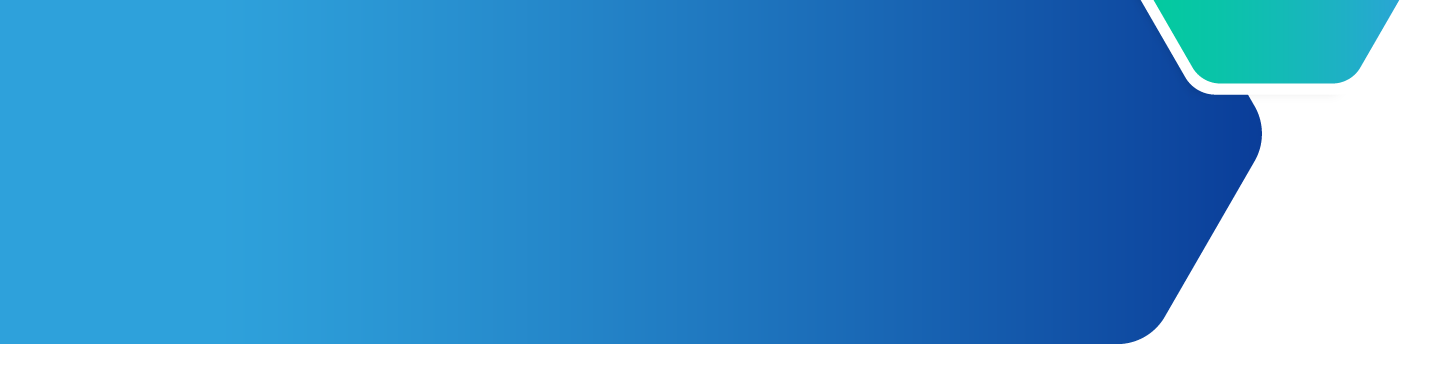 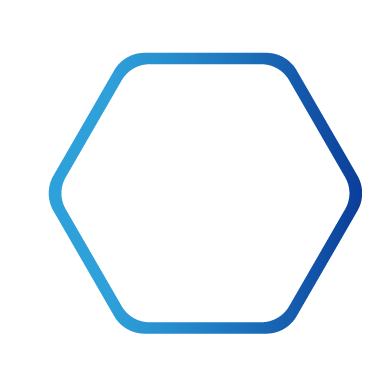 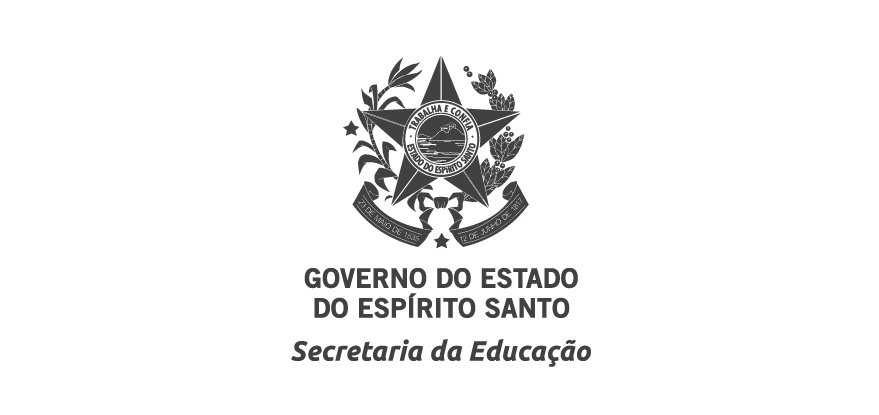 SÉRIE HISTÓRICAMATEMÁTICA - 1º ANO EF
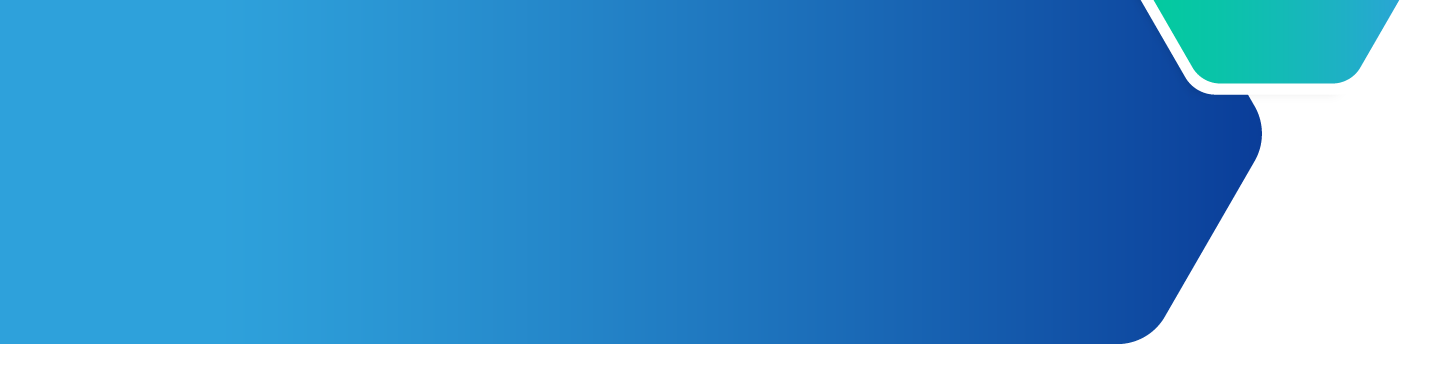 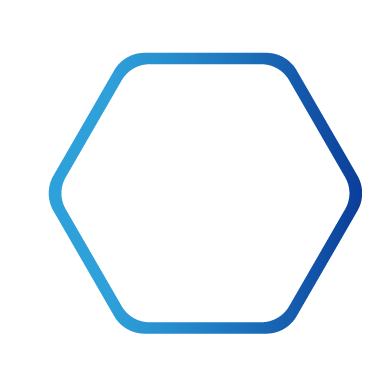 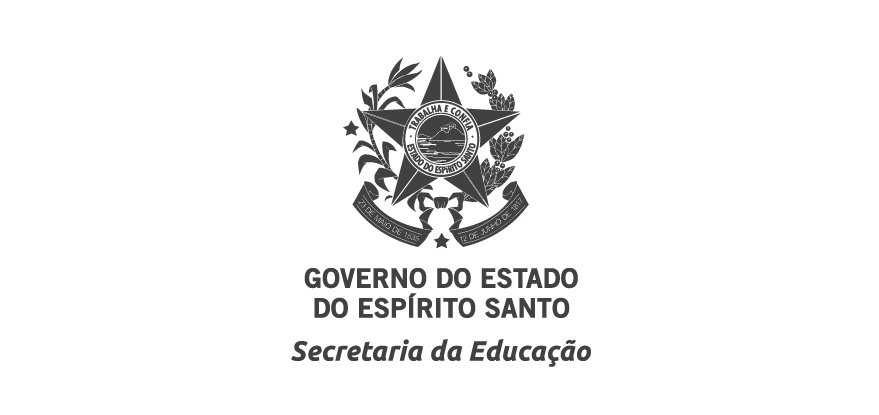 LÍNGUA PORTUGUESA2º ANO EF
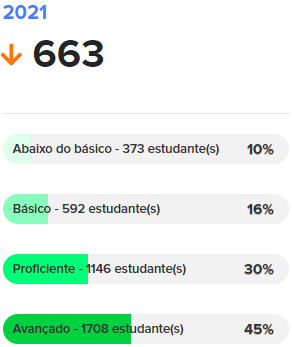 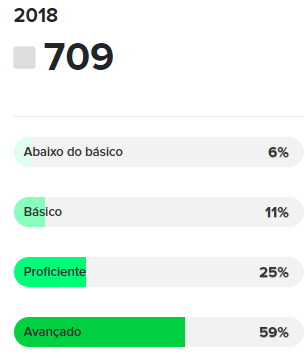 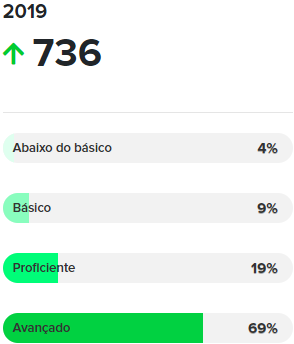 Legenda – Padrões de desempenho – 2º ano EF
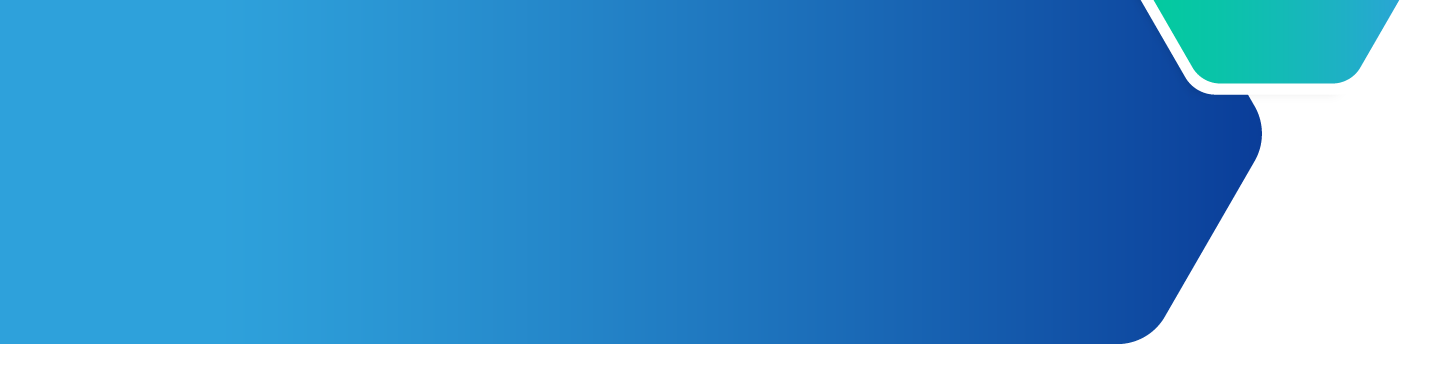 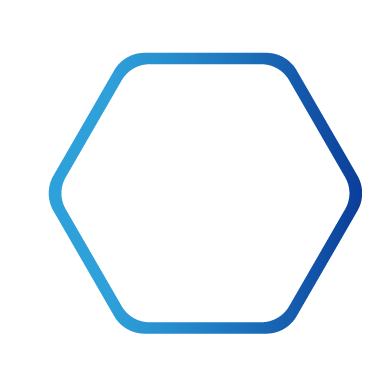 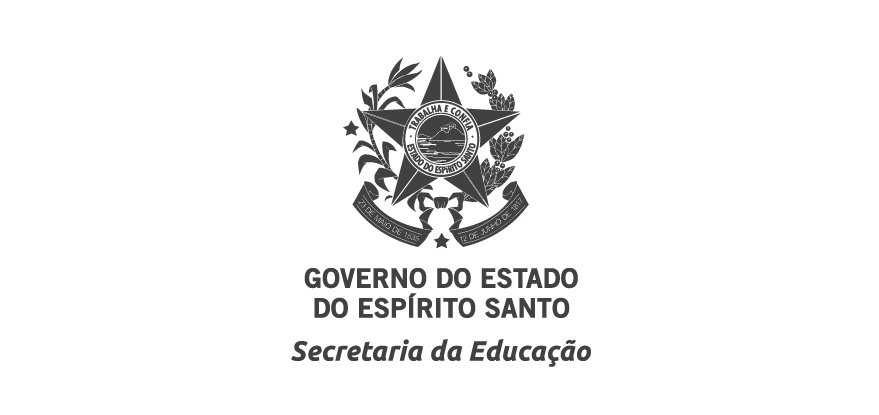 LÍNGUA PORTUGUESA 2º ANO EF
2018
2021
2019
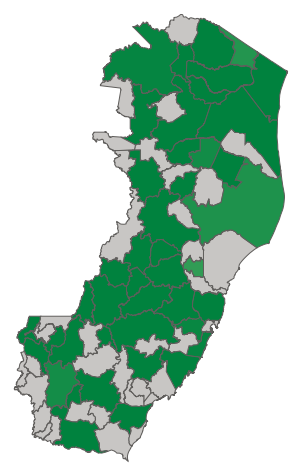 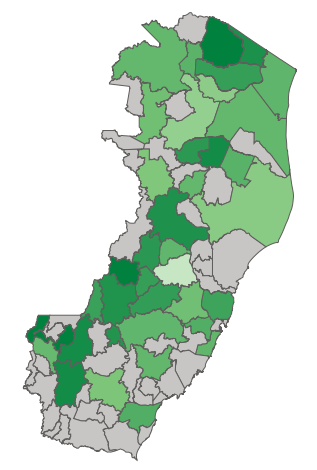 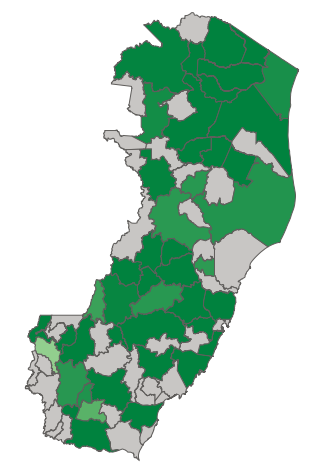 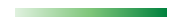 ABAIXO DO BÁSICO
AVANÇADO
* Os municípios em cinza não foram avaliados pela rede estadual nessa etapa.
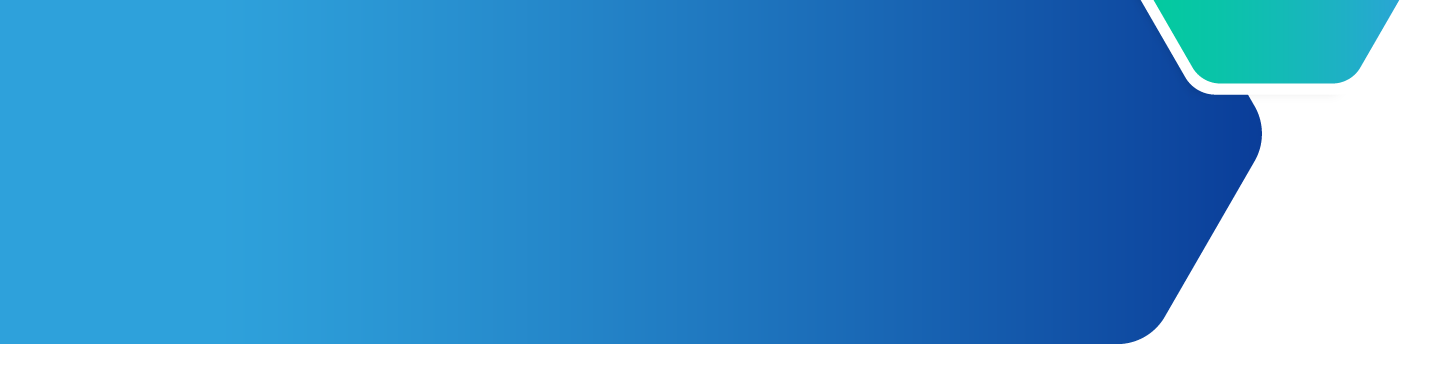 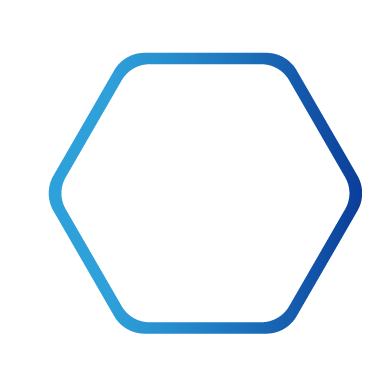 SÉRIE HISTÓRICA LÍNGUA PORTUGUESA2º ANO EF
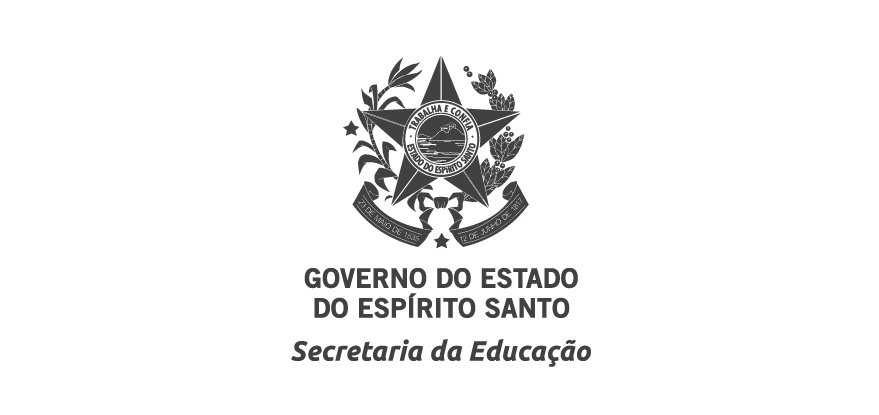 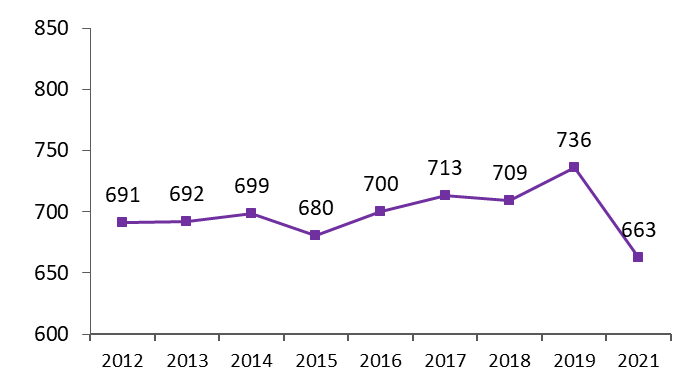 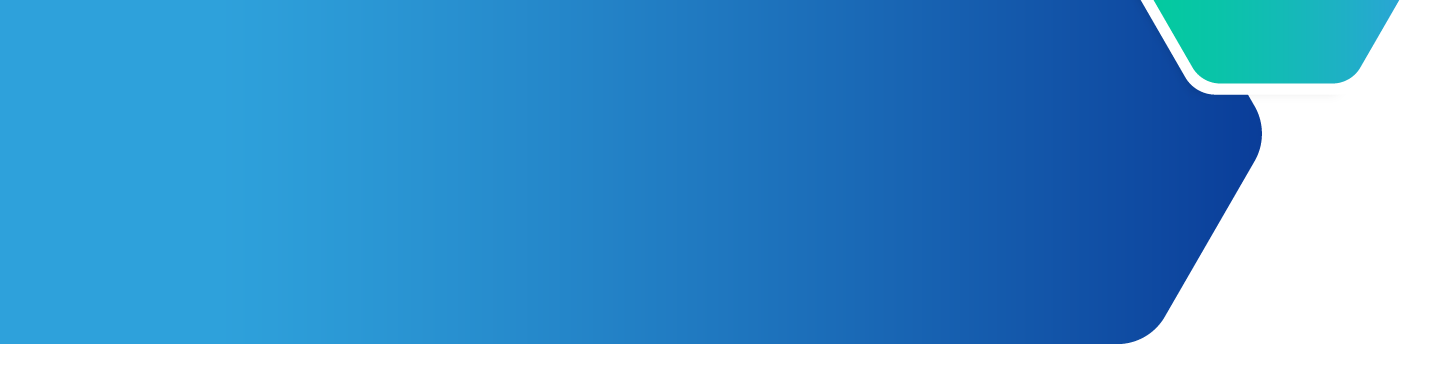 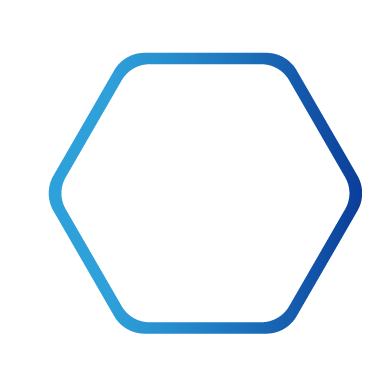 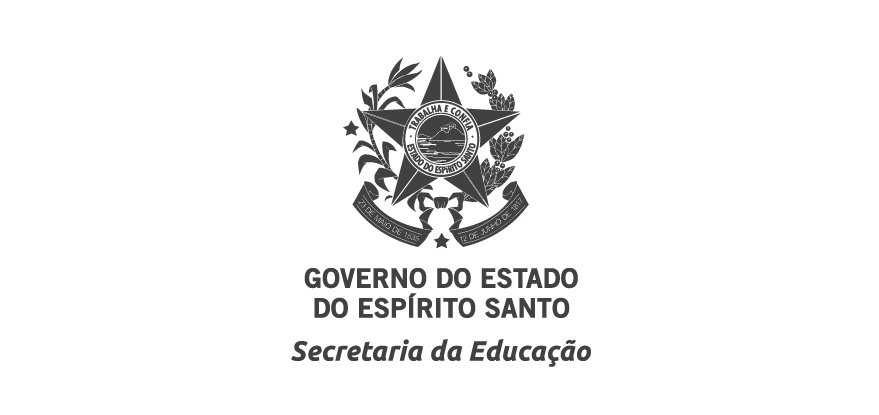 MATEMÁTICA - 2º ANO EF
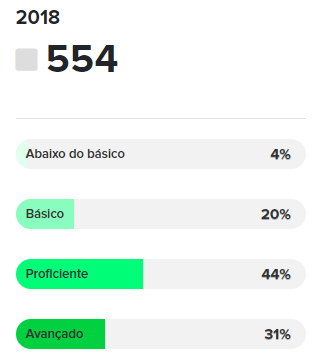 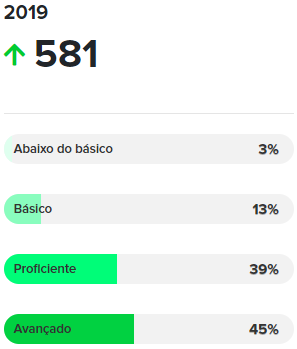 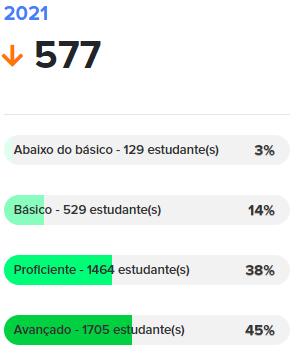 Legenda – Padrões de desempenho – 2º ano EF
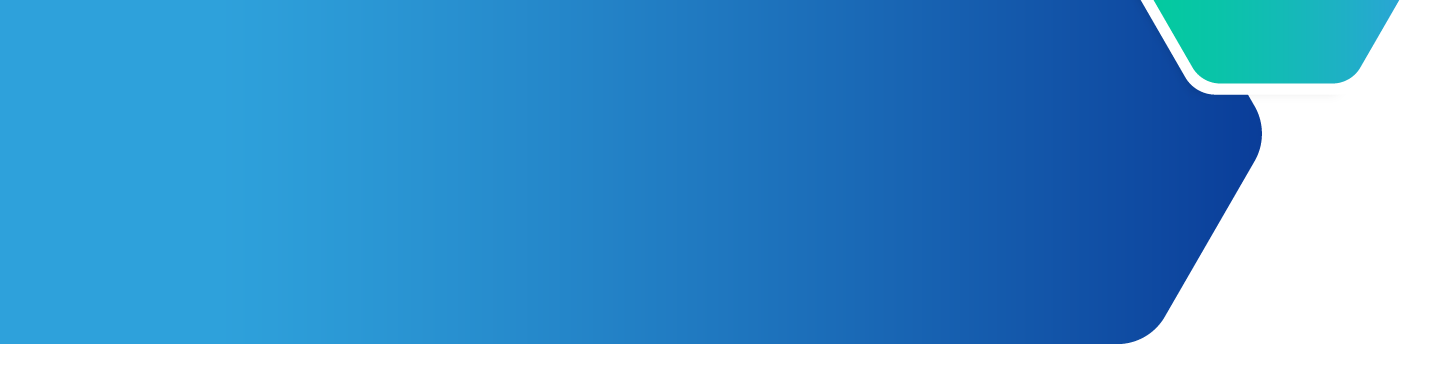 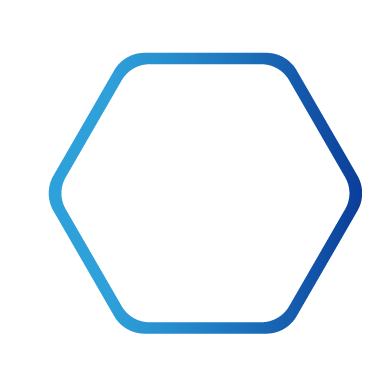 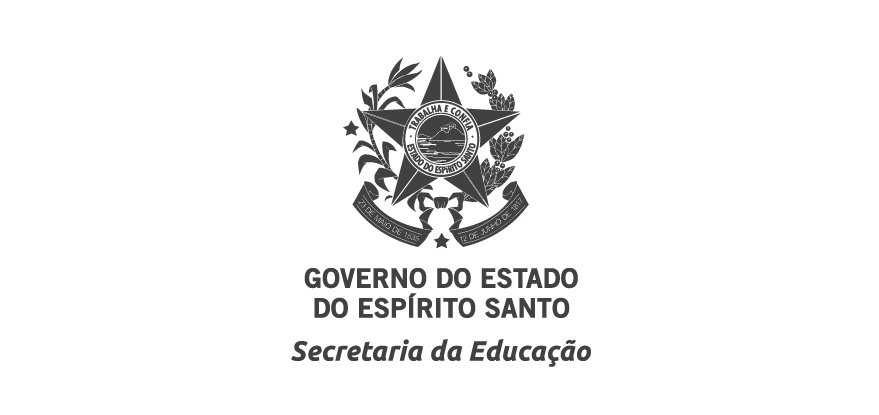 MATEMÁTICA - 2º ANO EF
2019
2021
2018
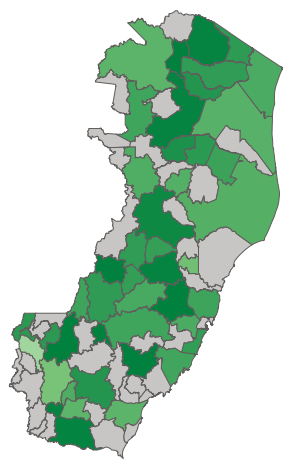 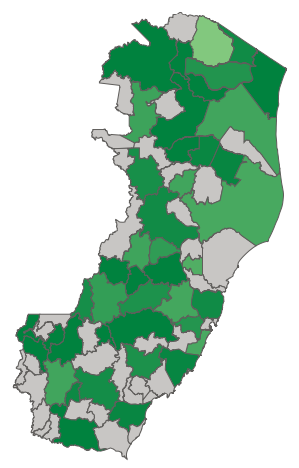 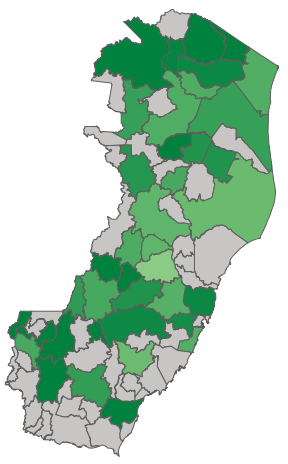 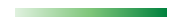 * Os municípios em cinza não foram avaliados pela rede estadual nessa etapa.
ABAIXO DO BÁSICO
AVANÇADO
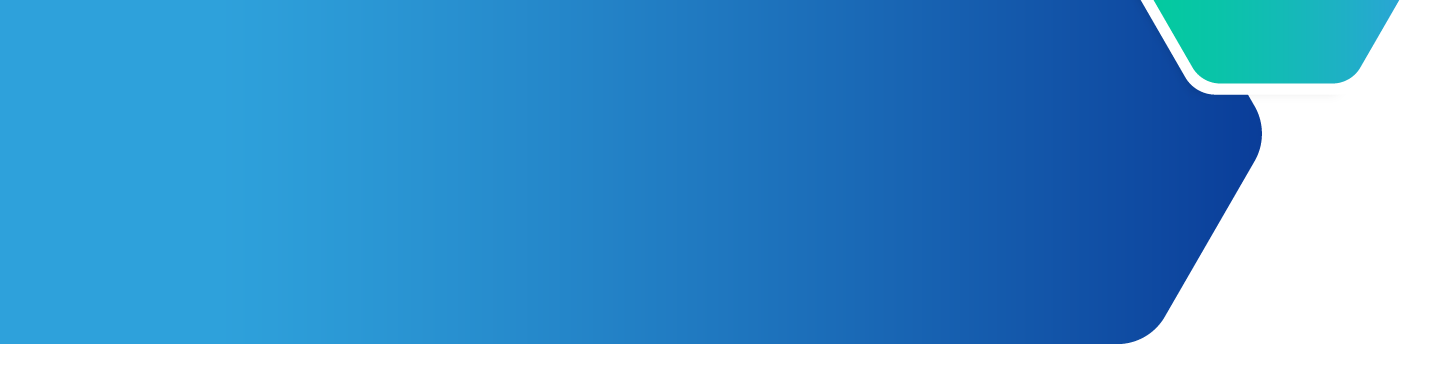 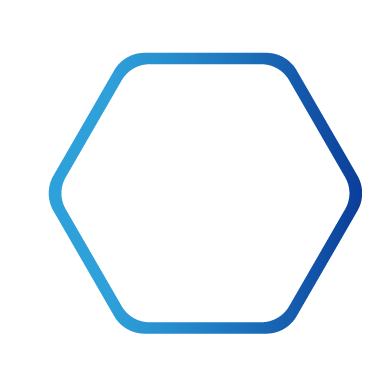 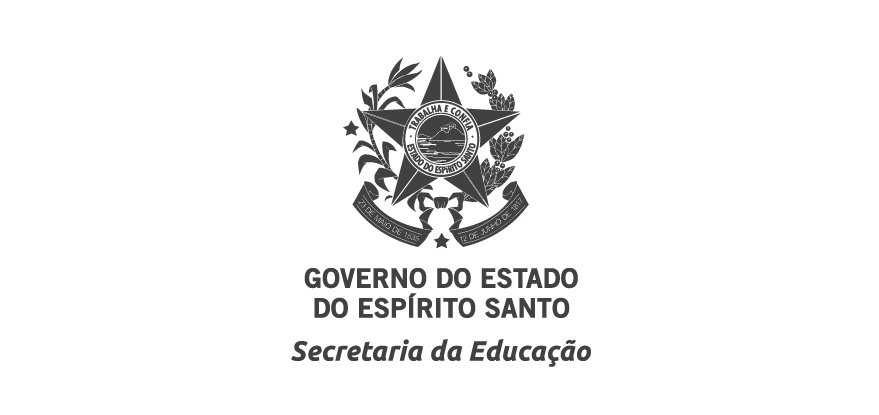 SÉRIE HISTÓRICA MATEMÁTICA - 2º ANO EF
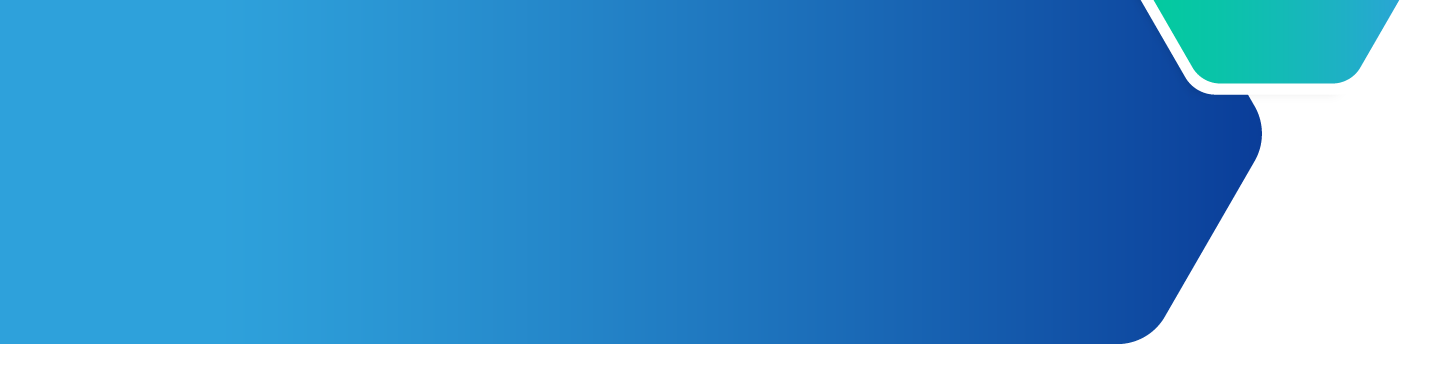 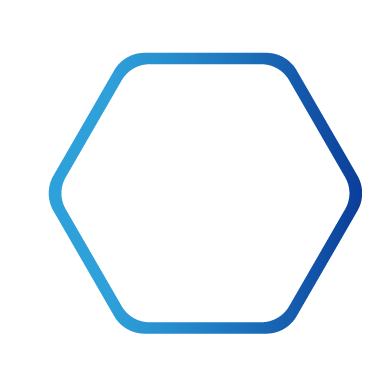 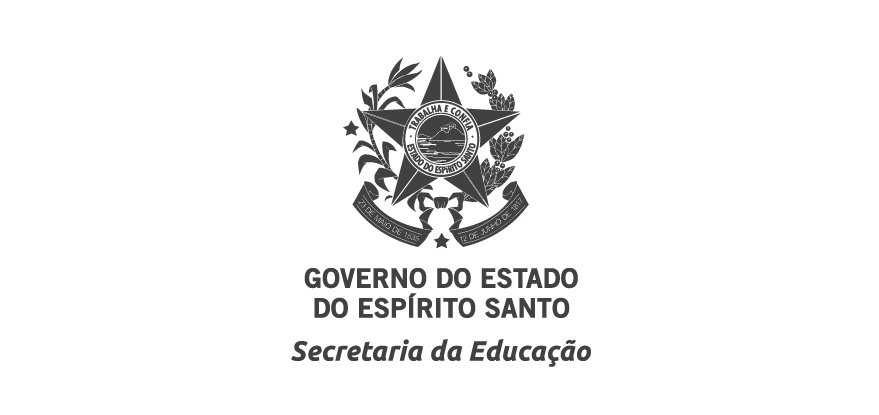 LÍNGUA PORTUGUESA3º ANO EF
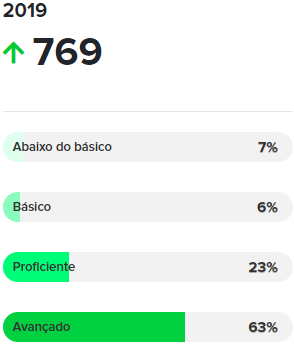 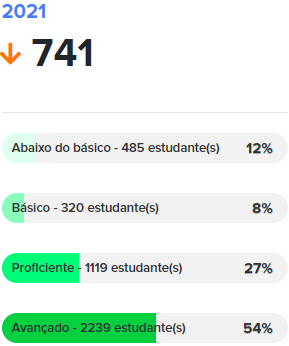 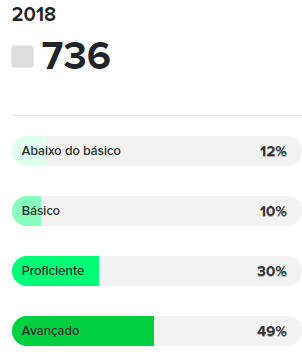 Legenda – Padrões de desempenho – 3º ano EF
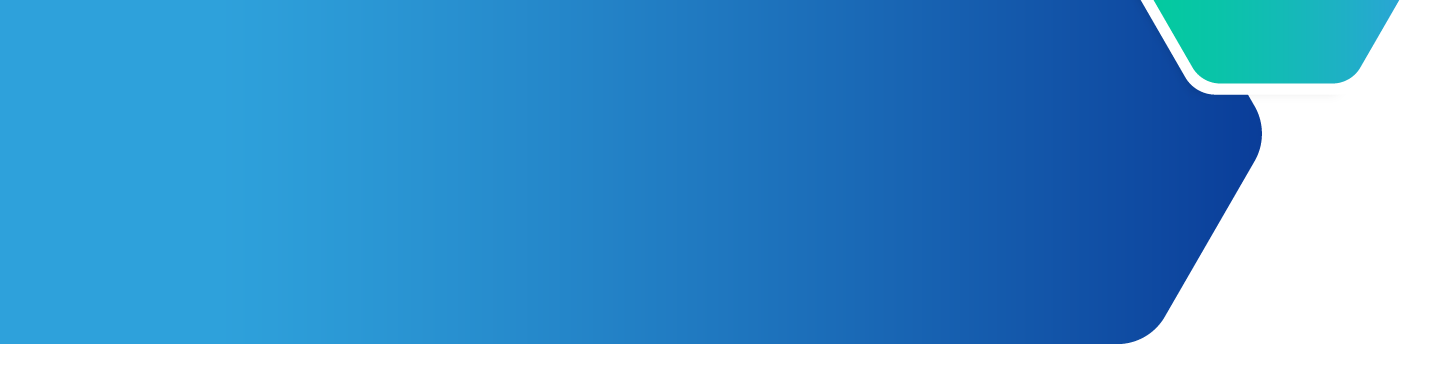 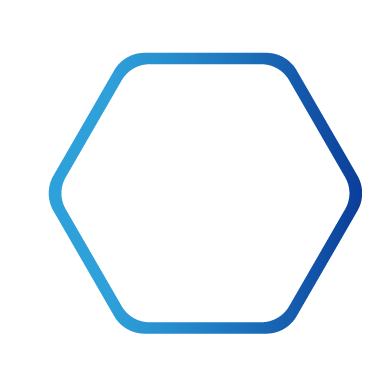 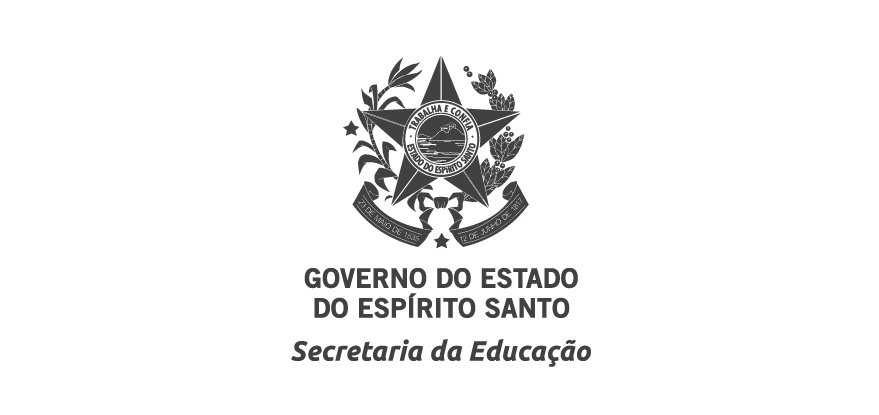 LÍNGUA PORTUGUESA3º ANO EF
2019
2021
2018
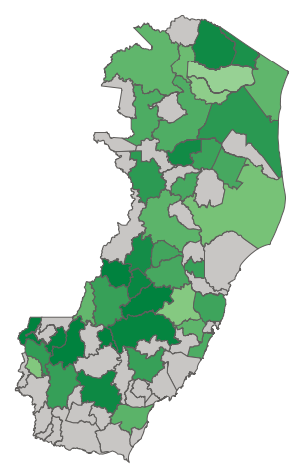 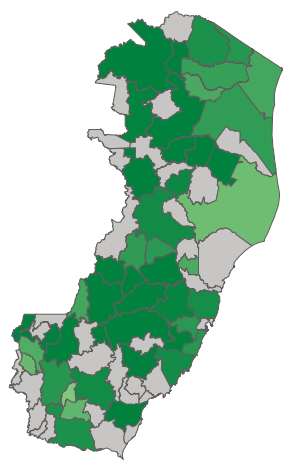 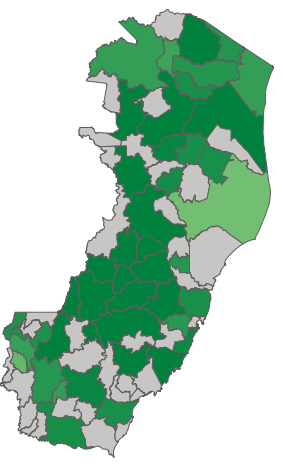 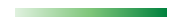 * Os municípios em cinza não foram avaliados pela rede estadual nessa etapa.
ABAIXO DO BÁSICO
AVANÇADO
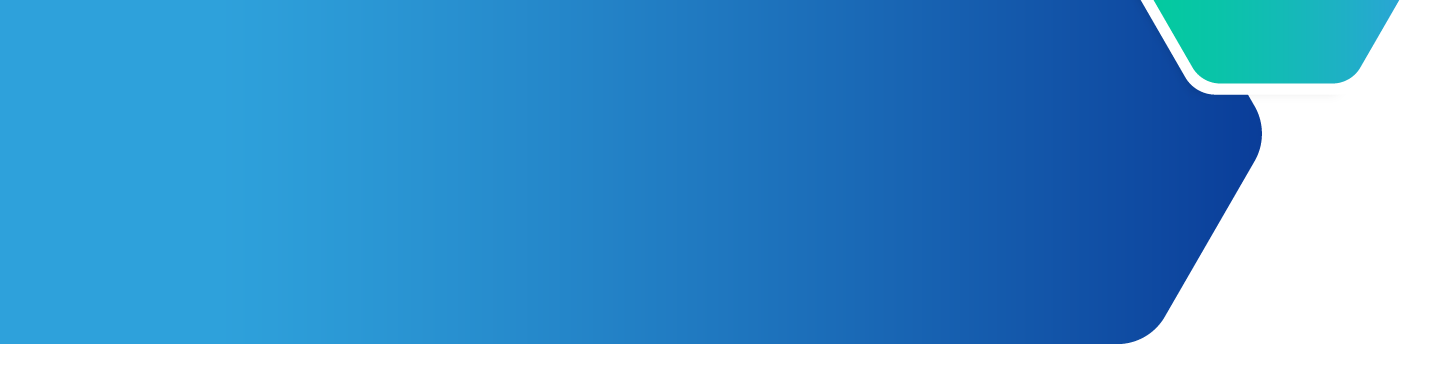 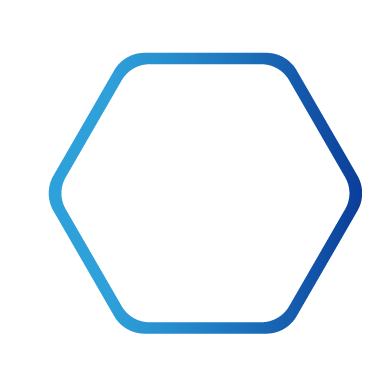 SÉRIE HISTÓRICA LÍNGUA PORTUGUESA 3º ANO EF
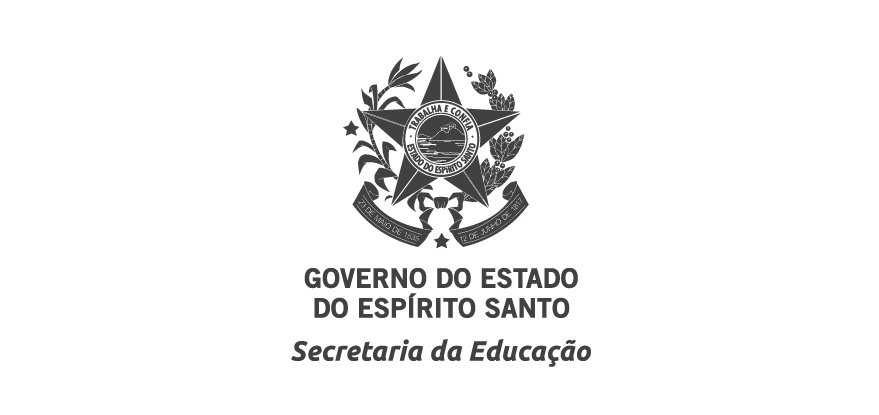 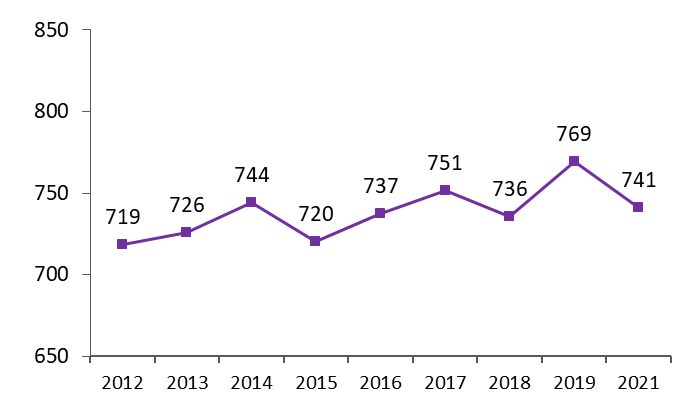 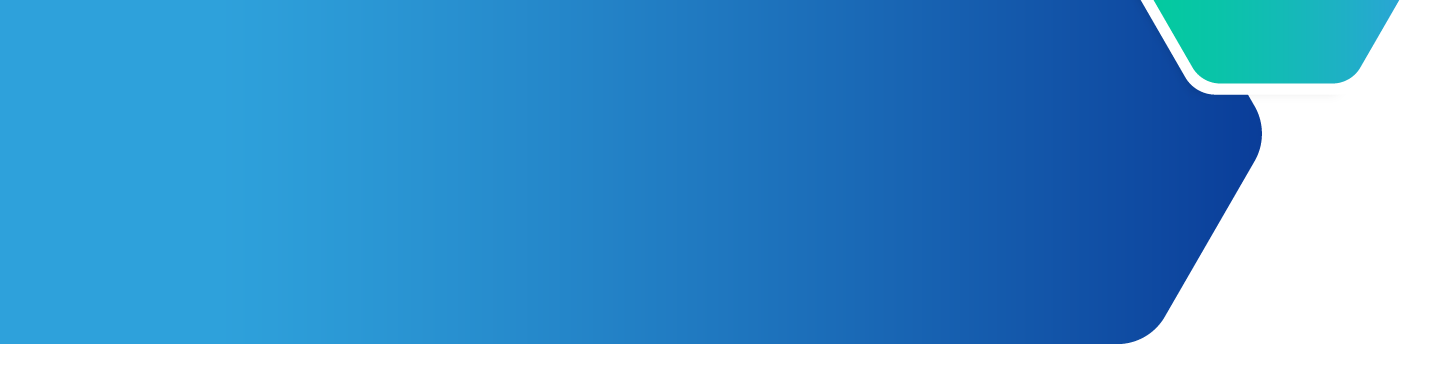 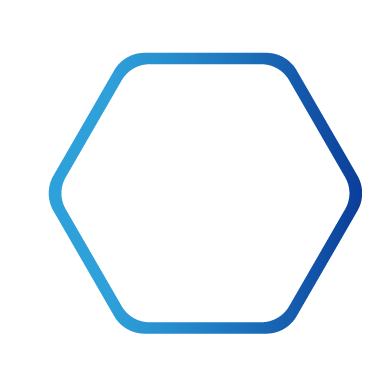 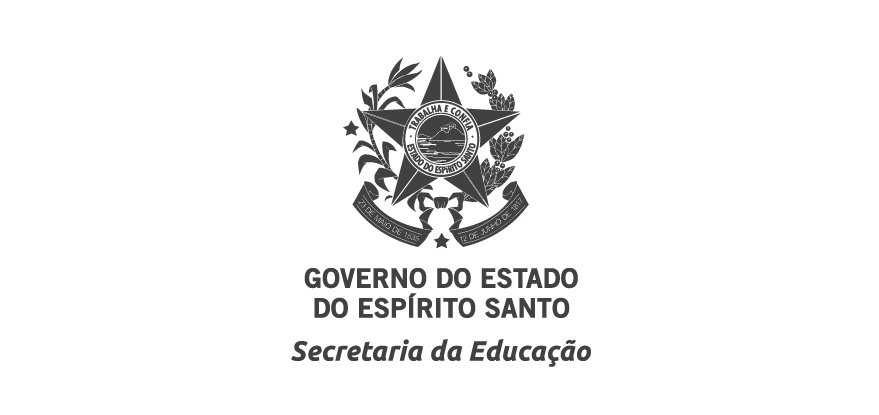 MATEMÁTICA - 3º ANO EF
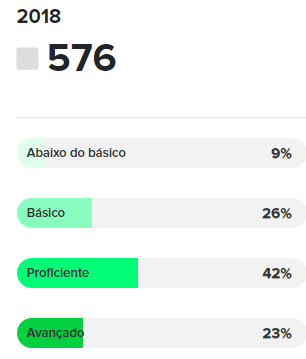 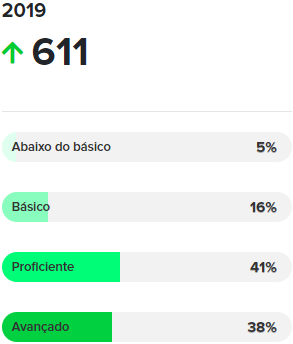 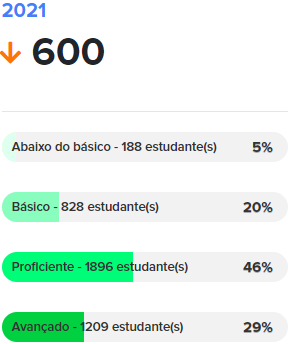 Legenda – Padrões de desempenho – 3º ano EF
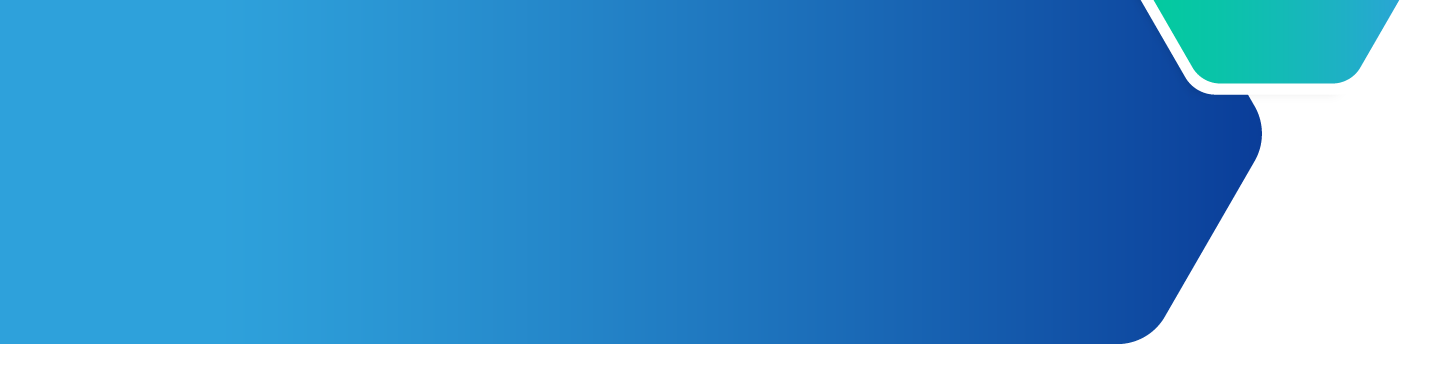 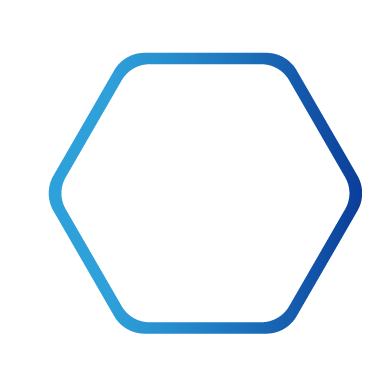 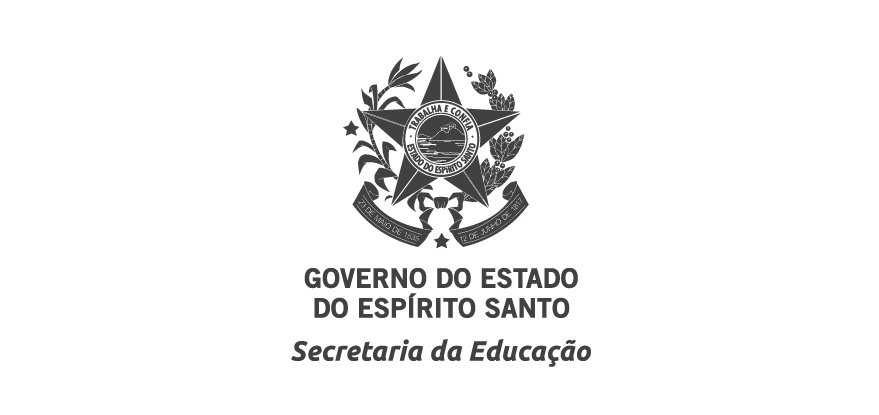 MATEMÁTICA - 3º ANO EF
2019
2021
2018
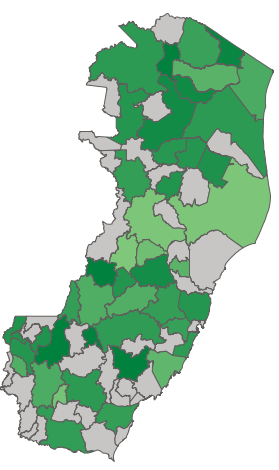 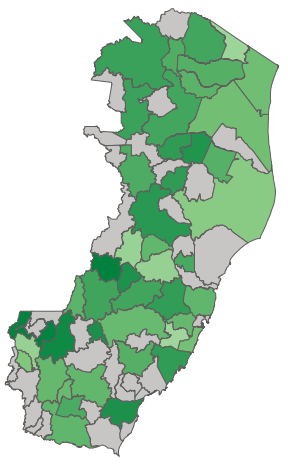 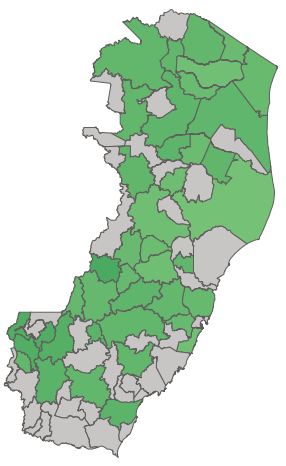 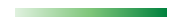 * Os municípios em cinza não foram avaliados pela rede estadual nessa etapa.
ABAIXO DO BÁSICO
AVANÇADO
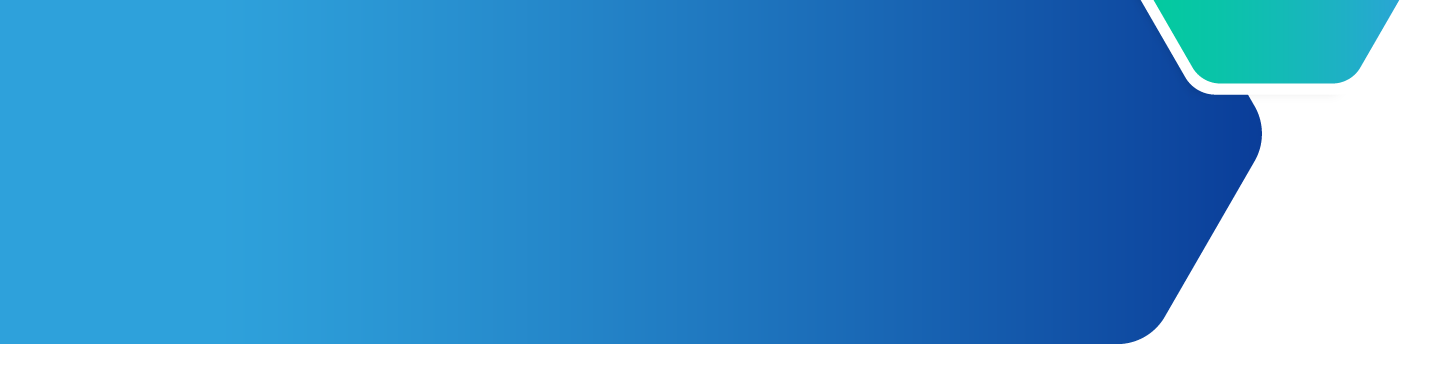 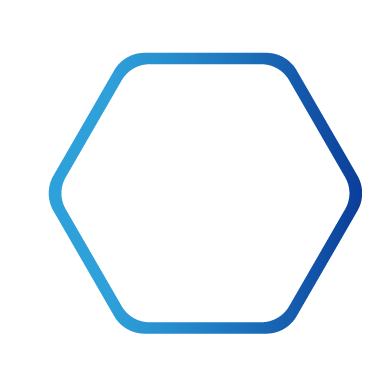 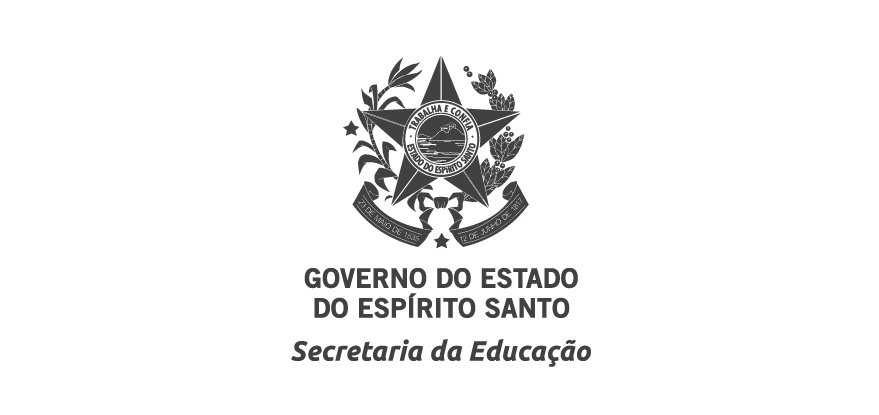 SÉRIE HISTÓRICA MATEMÁTICA 3º ANO EF
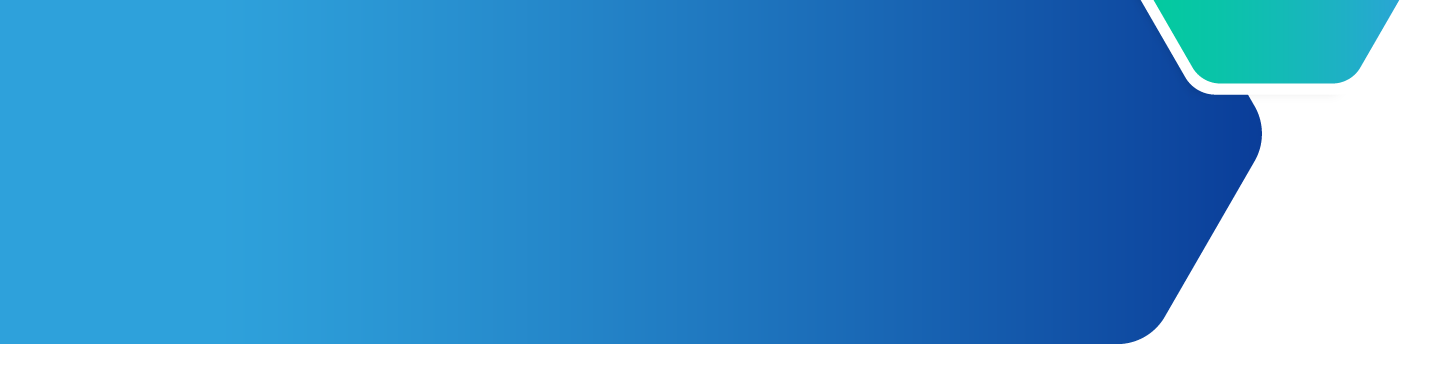 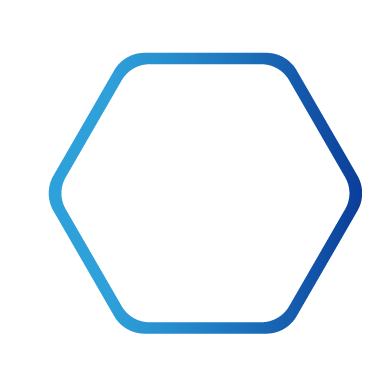 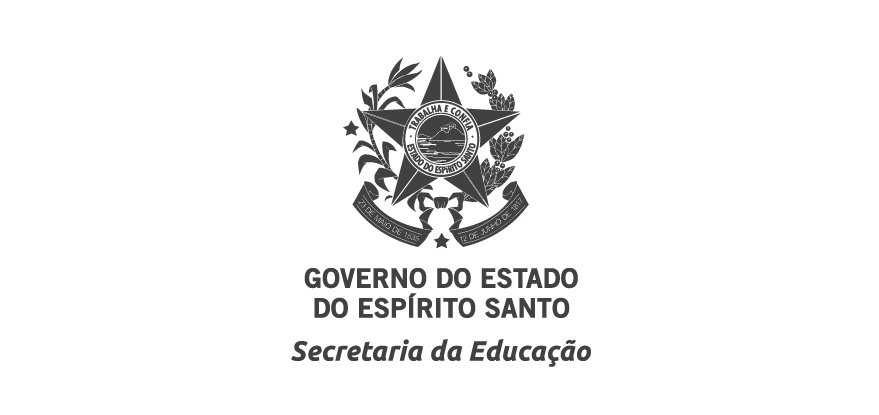 LÍNGUA PORTUGUESA 5º ANO EF
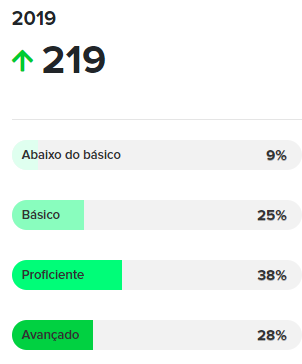 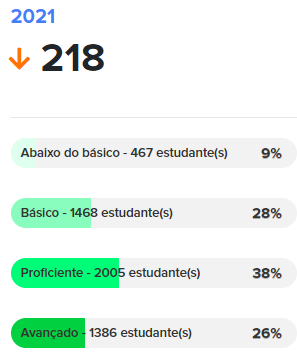 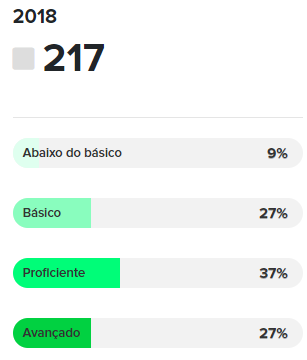 Legenda – Padrões de desempenho – 5º ano EF
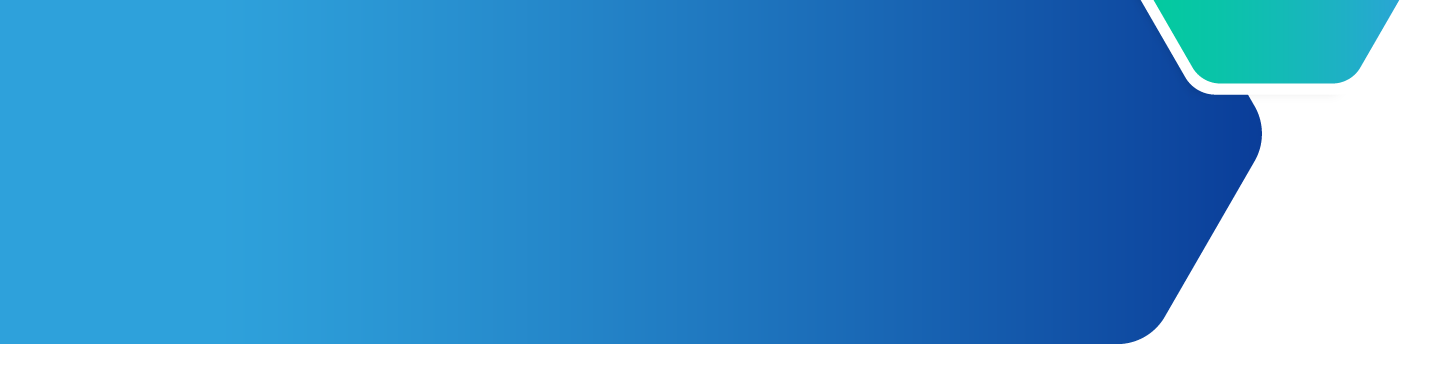 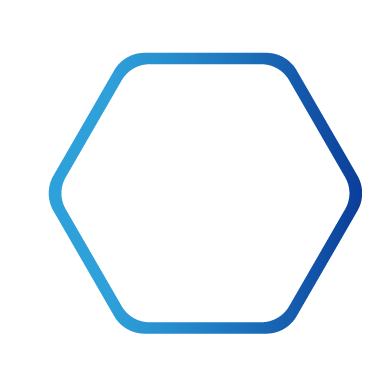 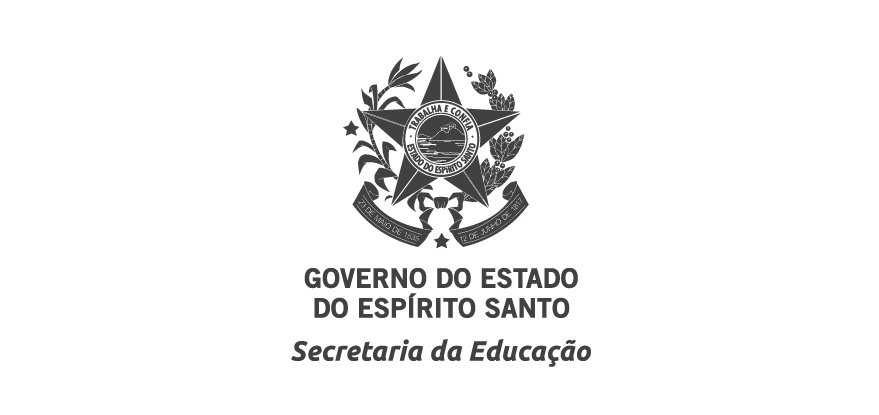 LÍNGUA PORTUGUESA 5º ANO EF
2018
2019
2021
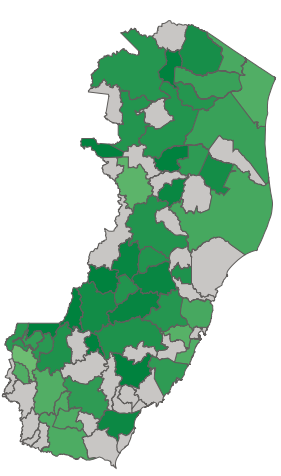 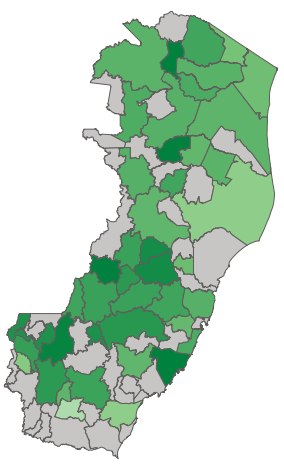 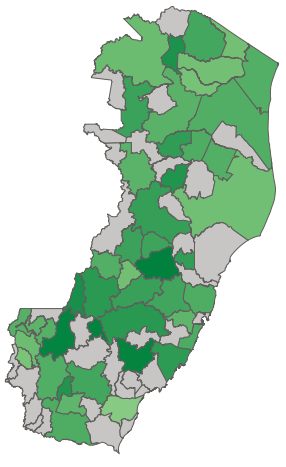 25
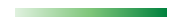 ABAIXO DO BÁSICO
AVANÇADO
* Os municípios em cinza não foram avaliados pela rede estadual nessa etapa.
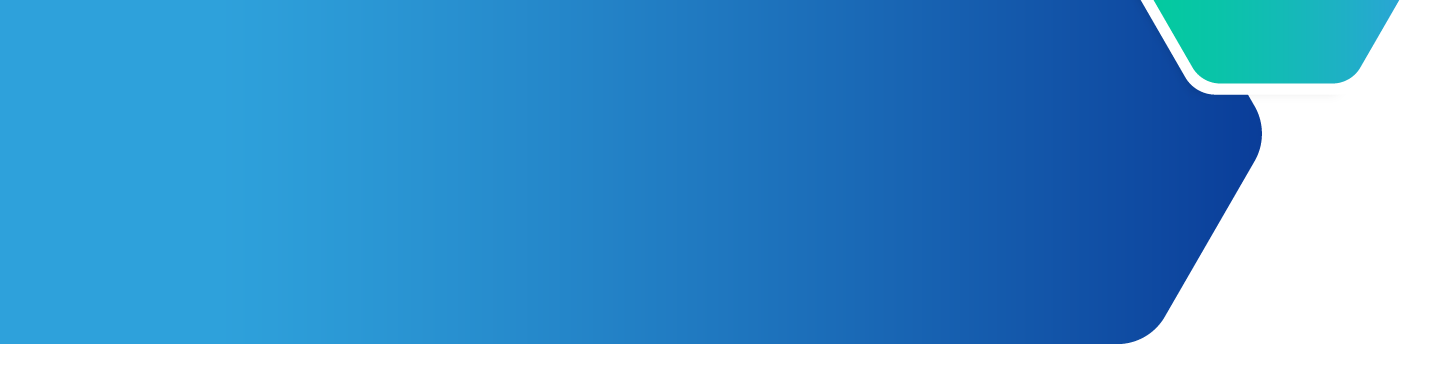 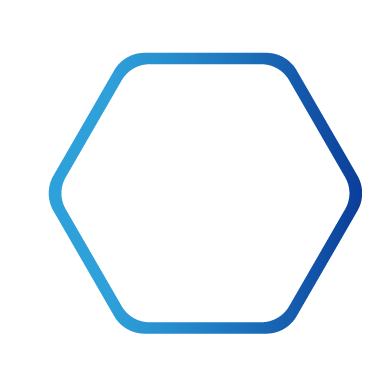 SÉRIE HISTÓRICA LÍNGUA PORTUGUESA5º ANO EF
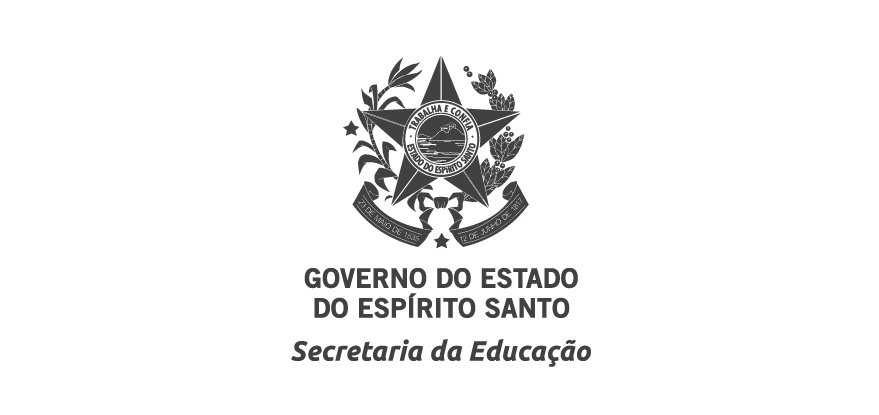 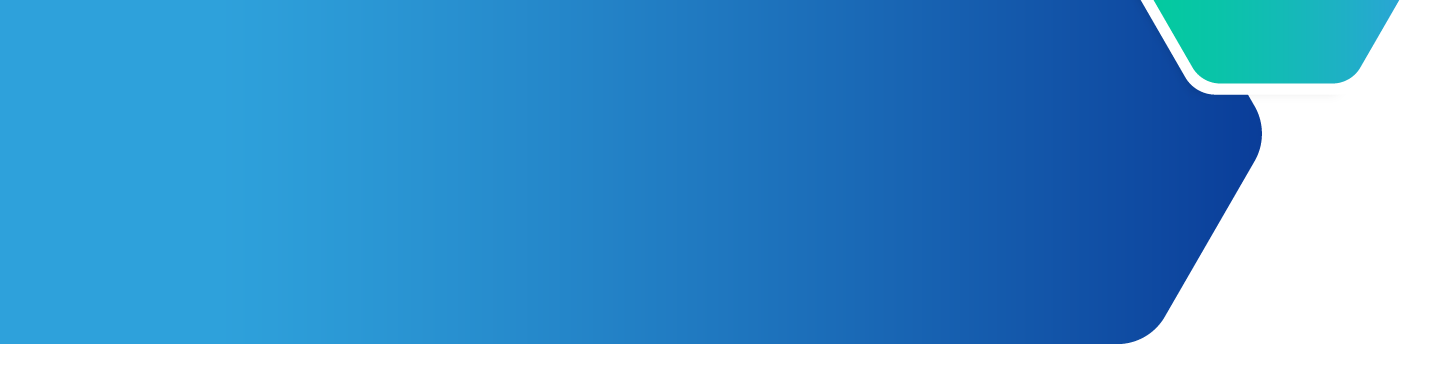 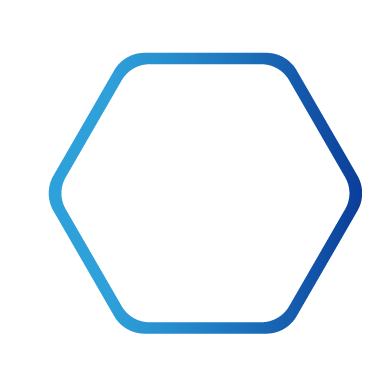 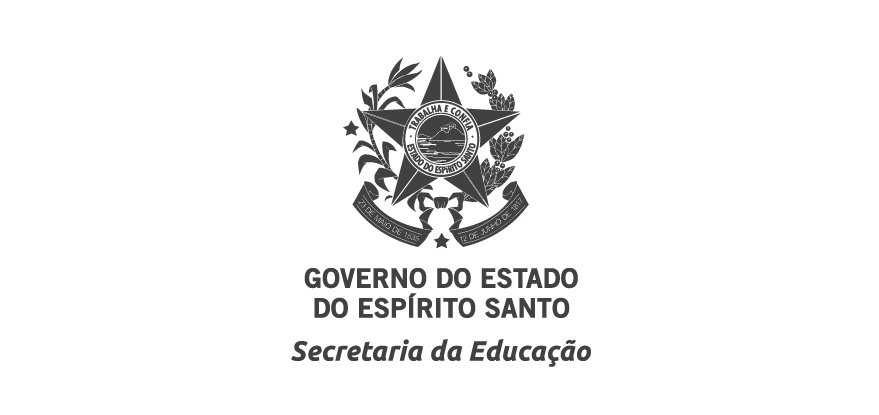 MATEMÁTICA 5º ANO EF
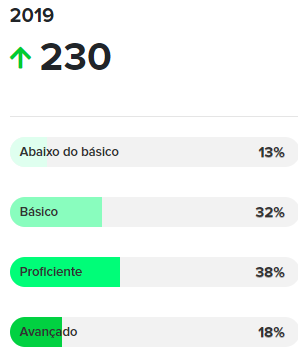 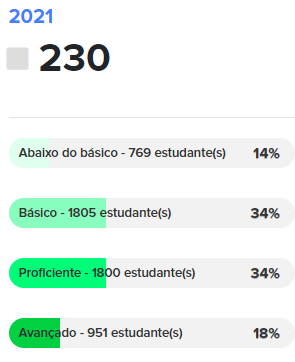 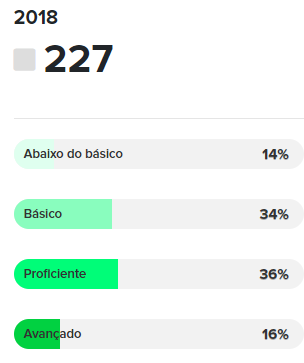 Legenda – Padrões de desempenho – 5º ano EF
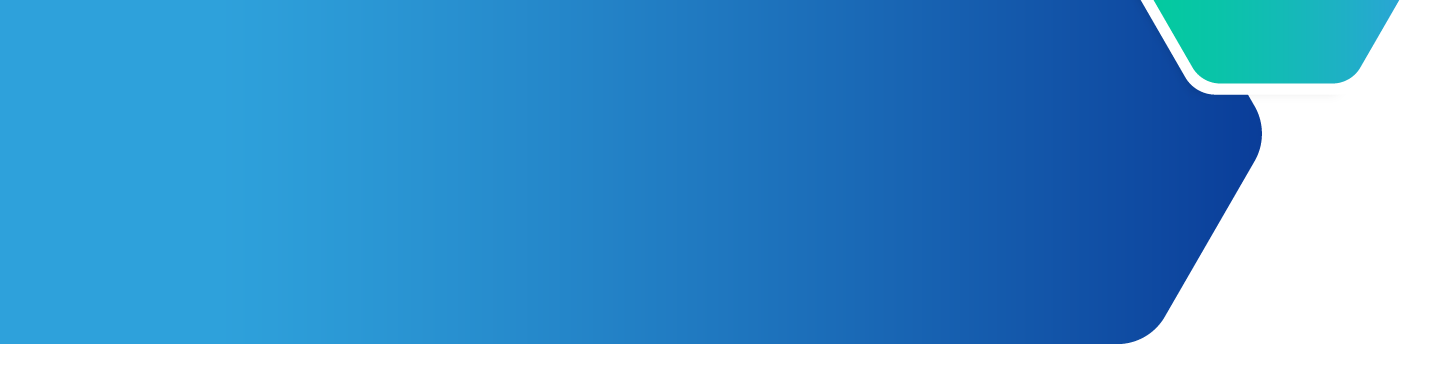 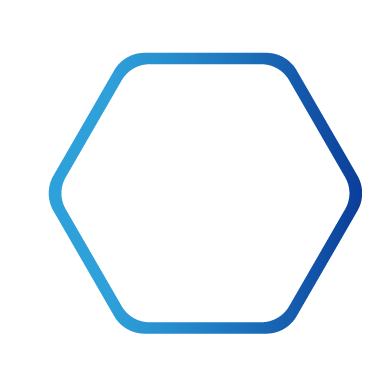 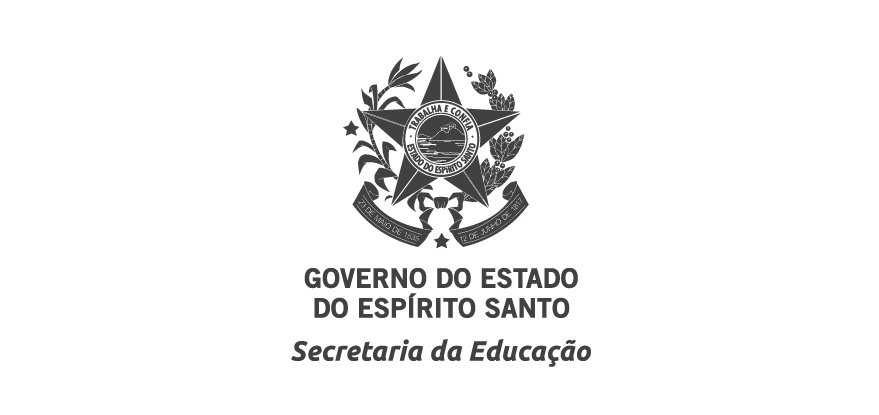 MATEMÁTICA - 5º ANO EF
2019
2021
2018
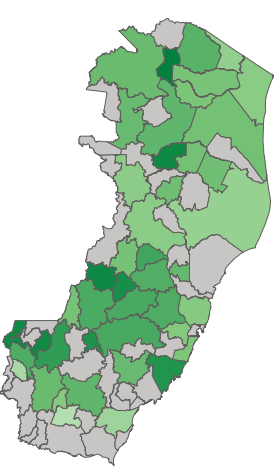 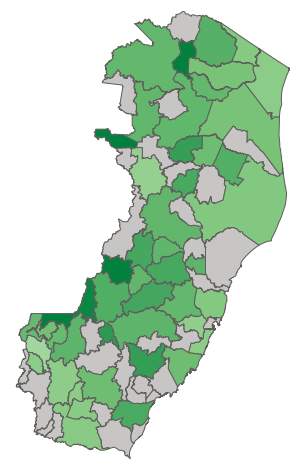 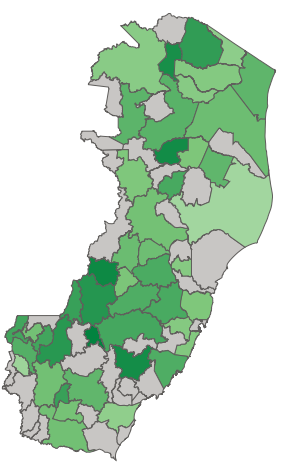 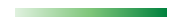 * Os municípios em cinza não foram avaliados nessa etapa.
ABAIXO DO BÁSICO
AVANÇADO
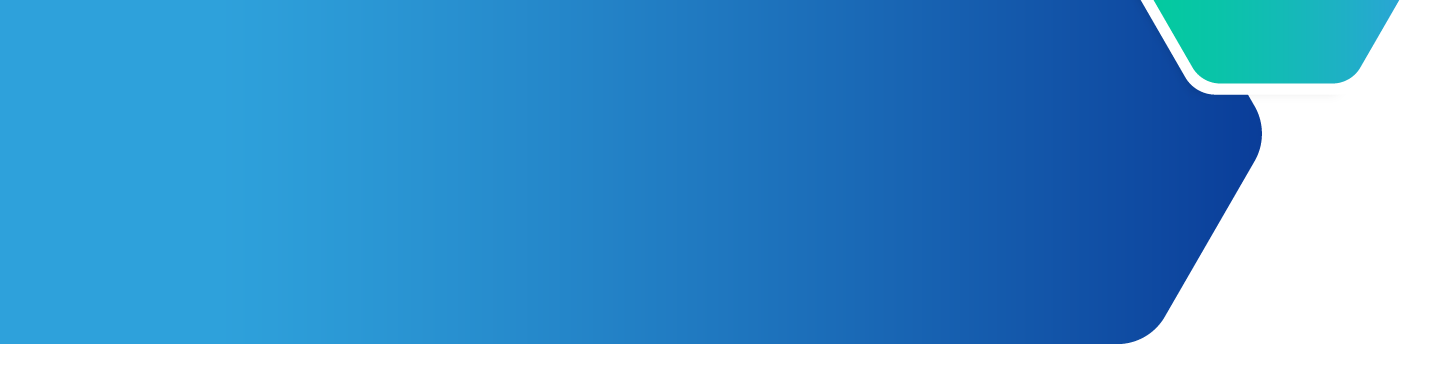 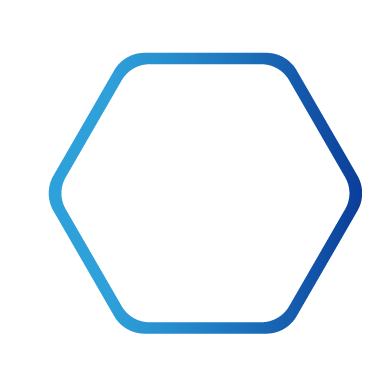 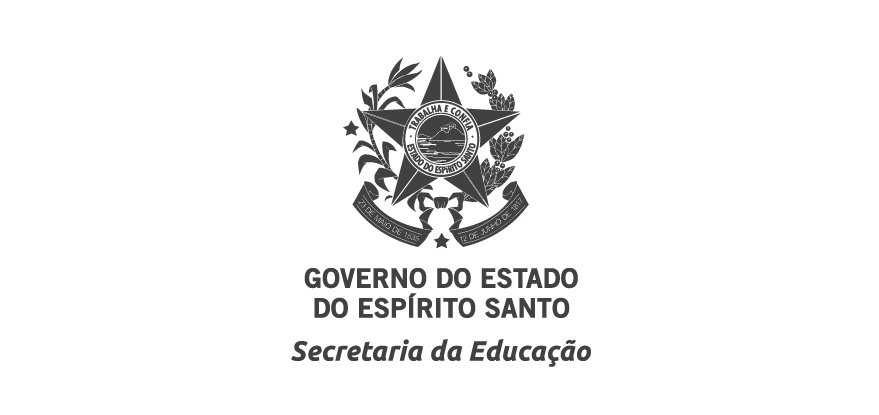 SÉRIE HISTÓRICA MATEMÁTICA 5º ANO EF
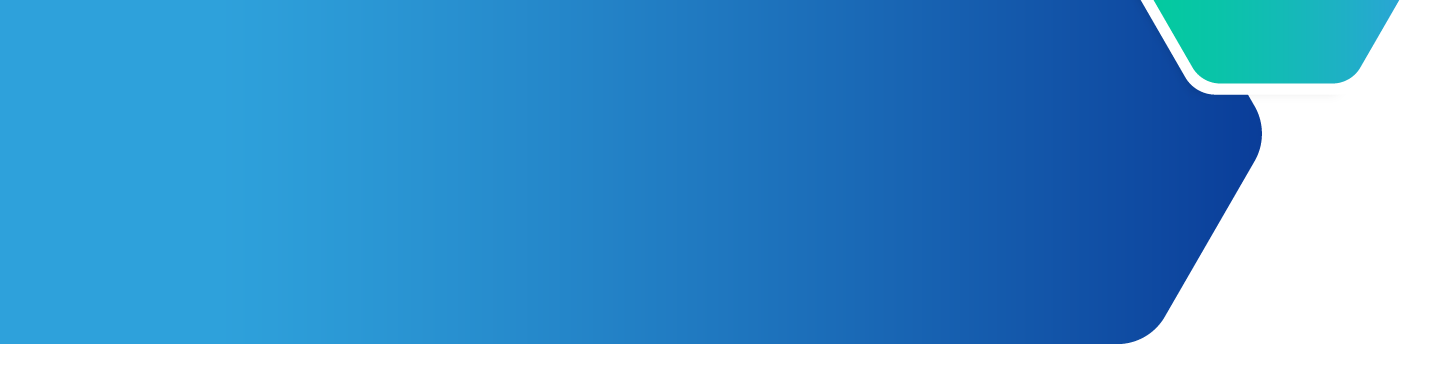 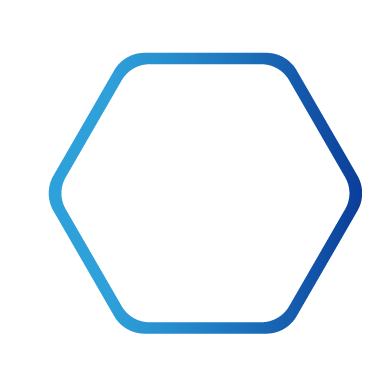 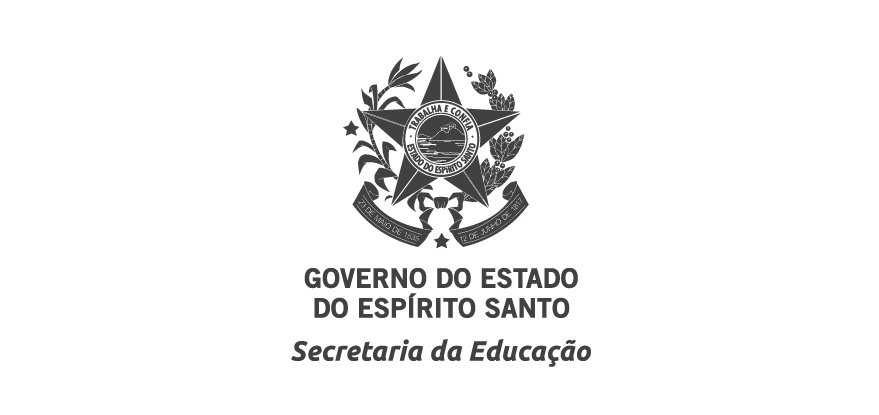 LÍNGUA PORTUGUESA 9º ANO EF
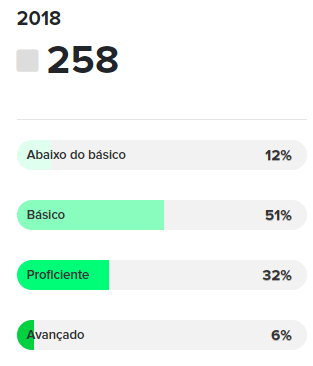 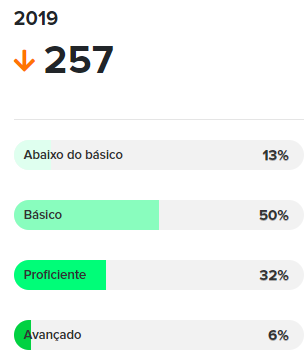 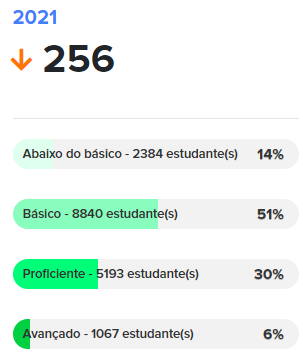 Legenda – Padrões de desempenho – 9º ano EF
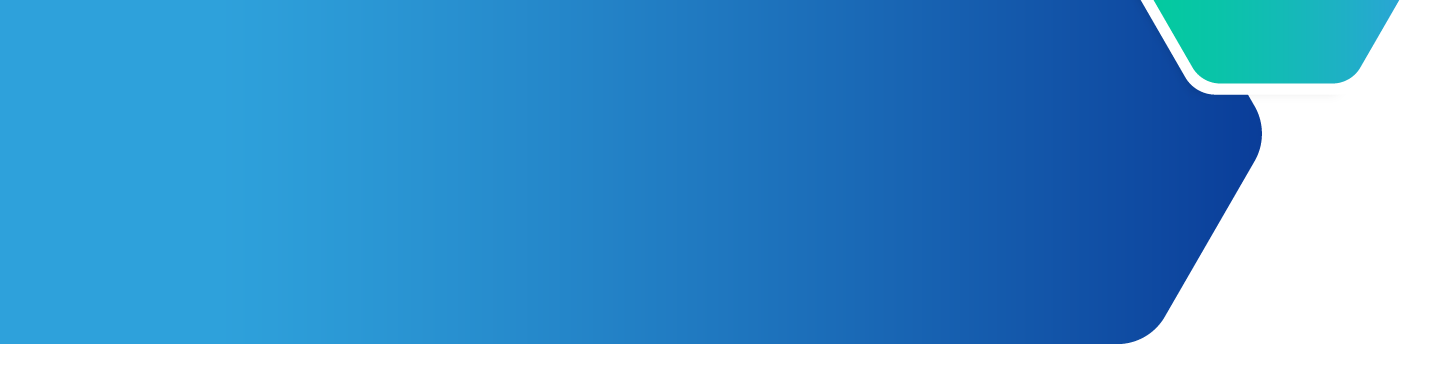 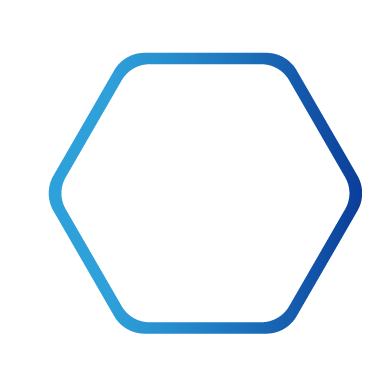 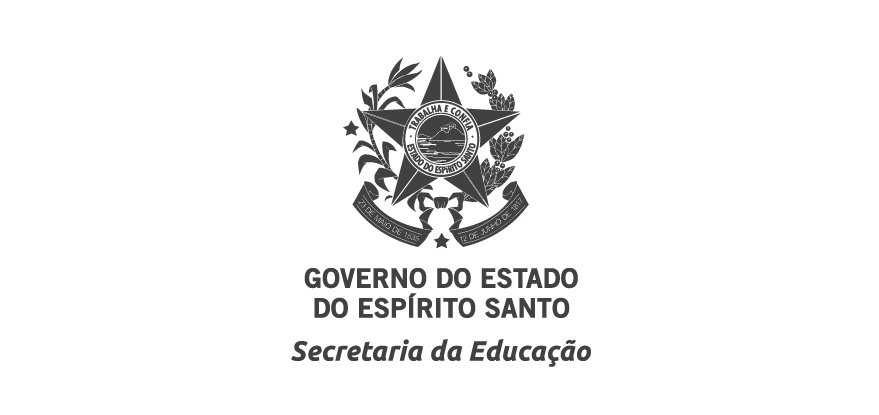 LÍNGUA PORTUGUESA 9º ANO EF
2018
2019
2021
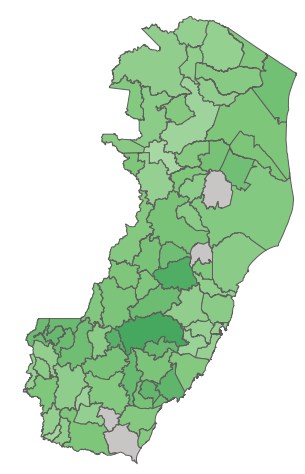 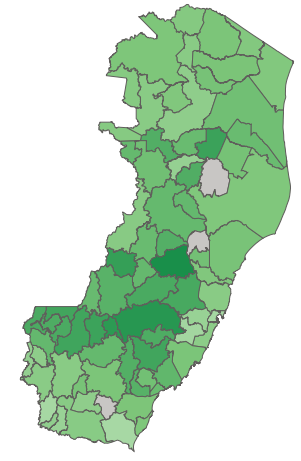 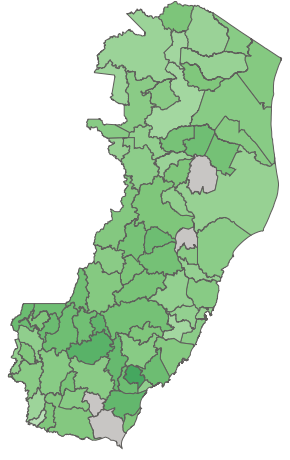 31
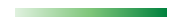 ABAIXO DO BÁSICO
AVANÇADO
* Os municípios em cinza não foram avaliados pela rede estadual nessa etapa.
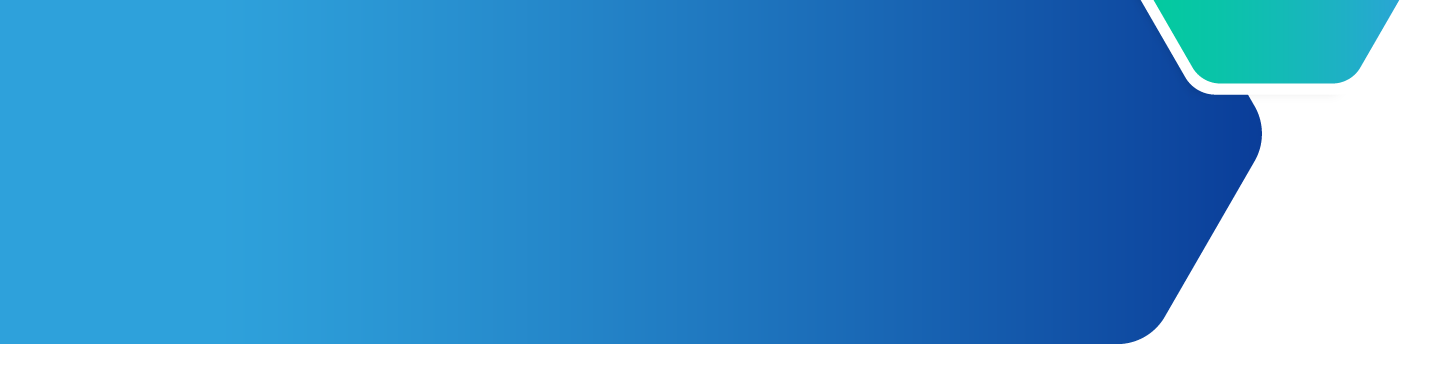 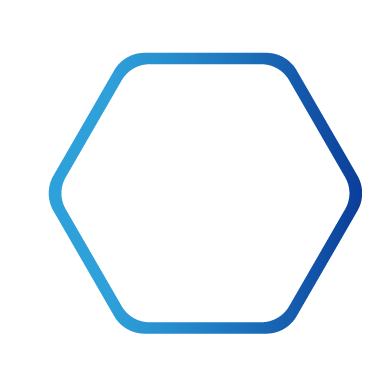 SÉRIE HISTÓRICA LÍNGUA PORTUGUESA 9º ANO EF
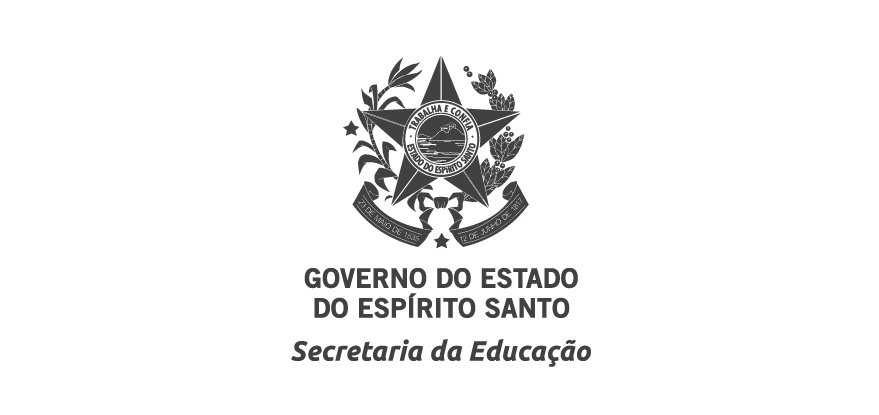 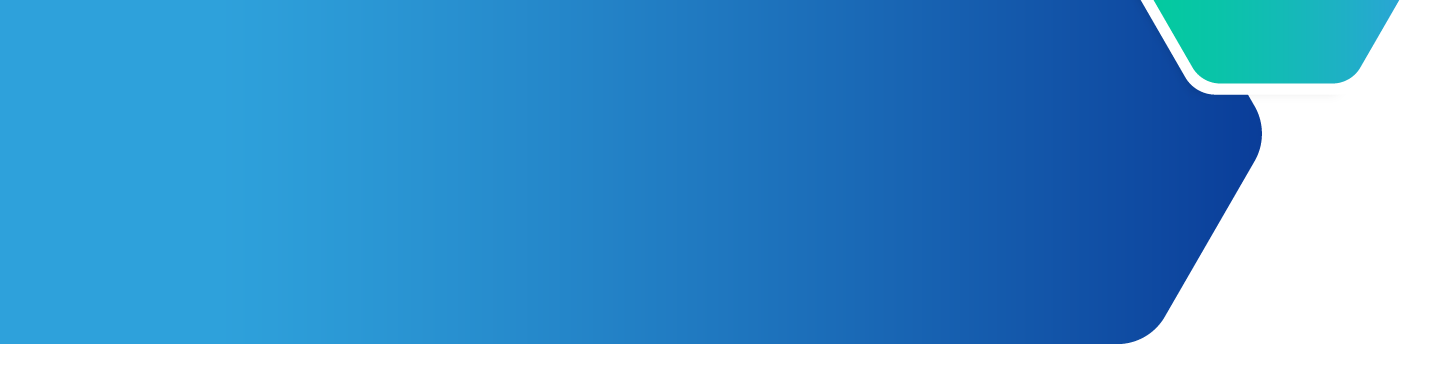 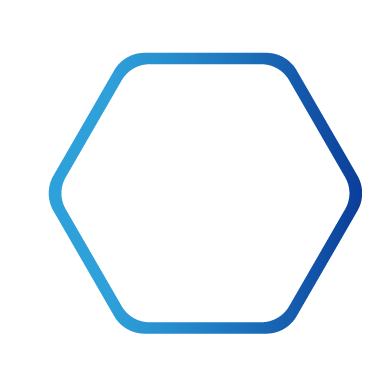 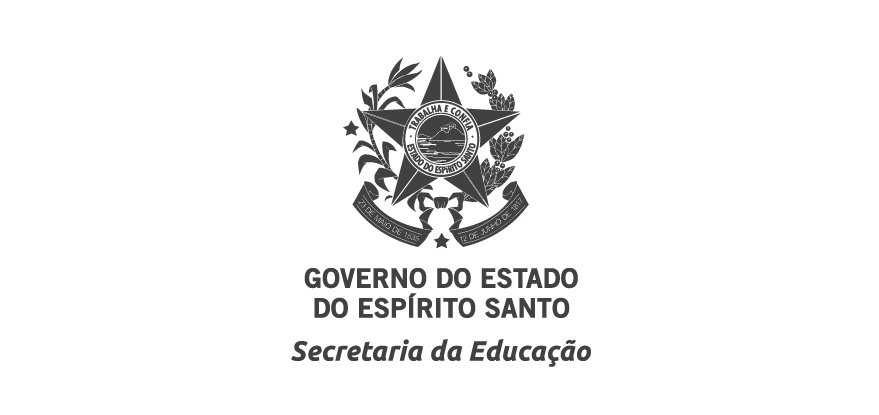 MATEMÁTICA 9º ANO EF
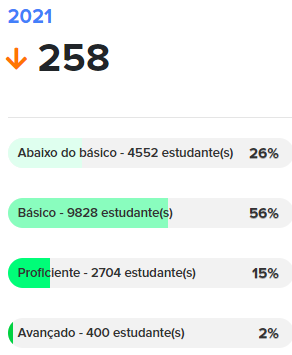 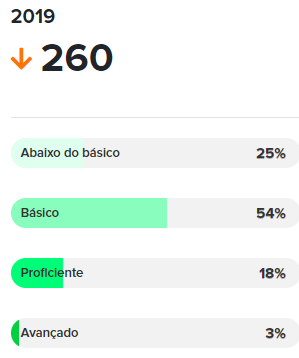 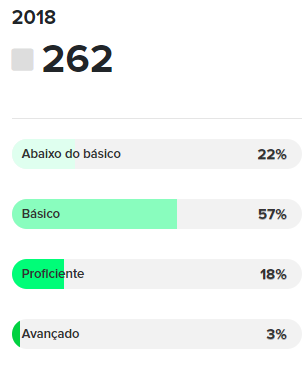 Legenda – Padrões de desempenho – 9º ano EF
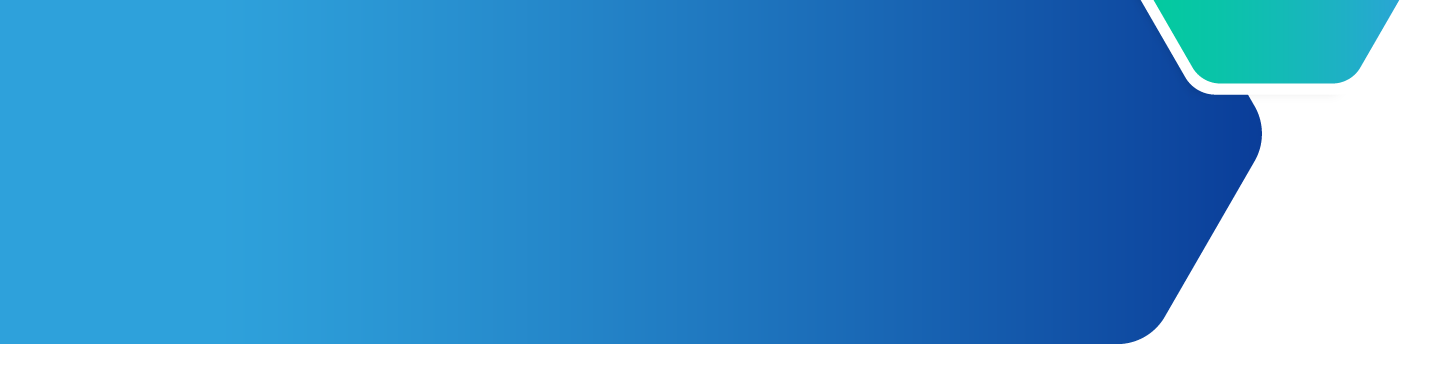 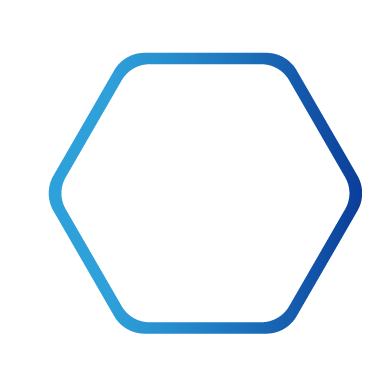 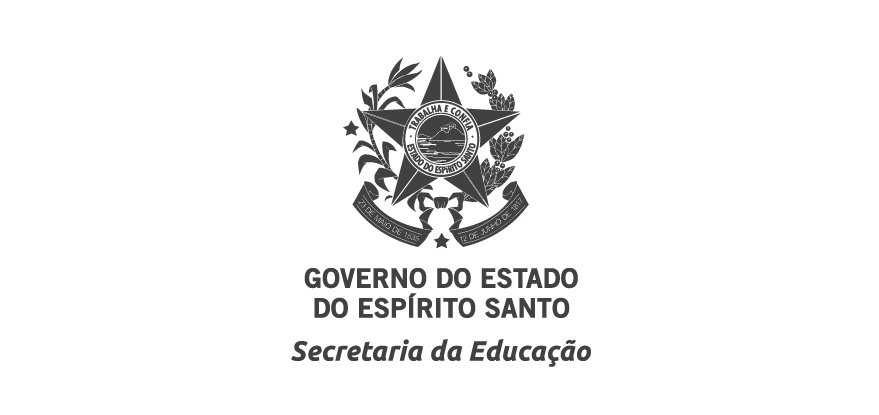 MATEMÁTICA - 9º ANO EF
2019
2021
2018
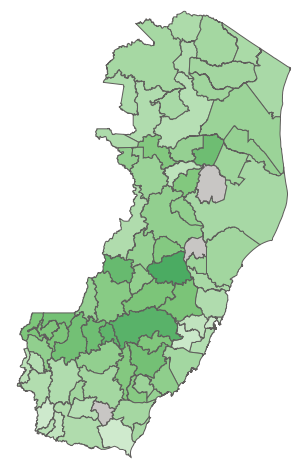 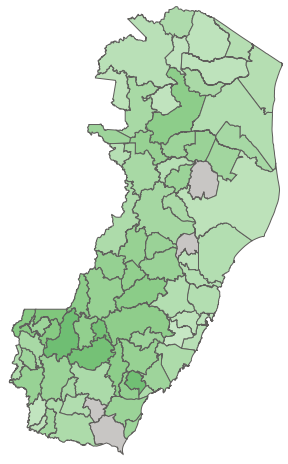 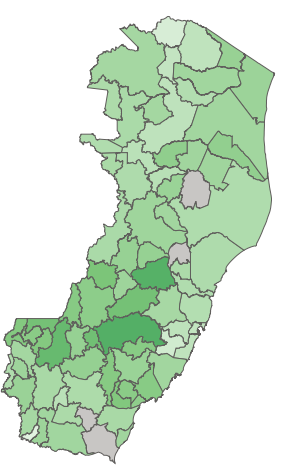 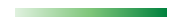 * Os municípios em cinza não foram avaliados nessa etapa.
ABAIXO DO BÁSICO
AVANÇADO
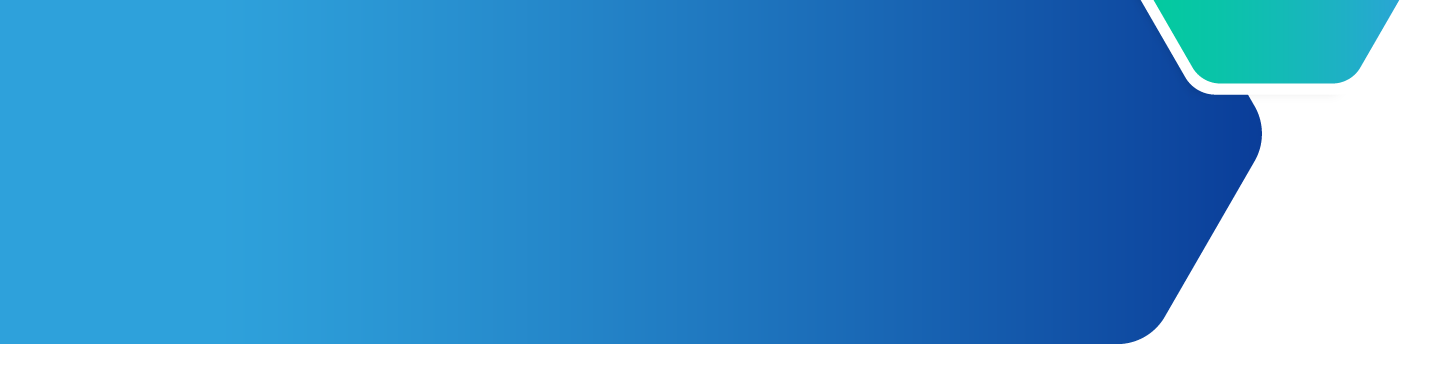 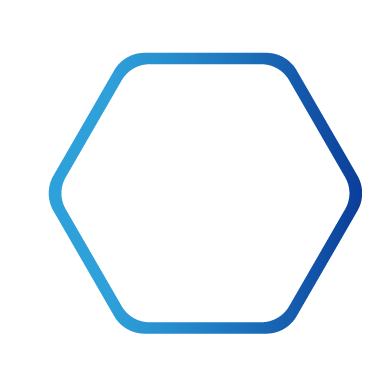 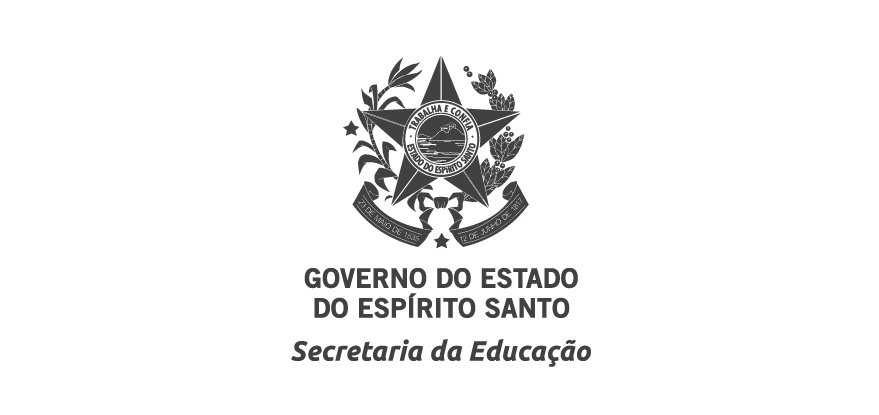 SÉRIE HISTÓRICA MATEMÁTICA - 9º ANO EF
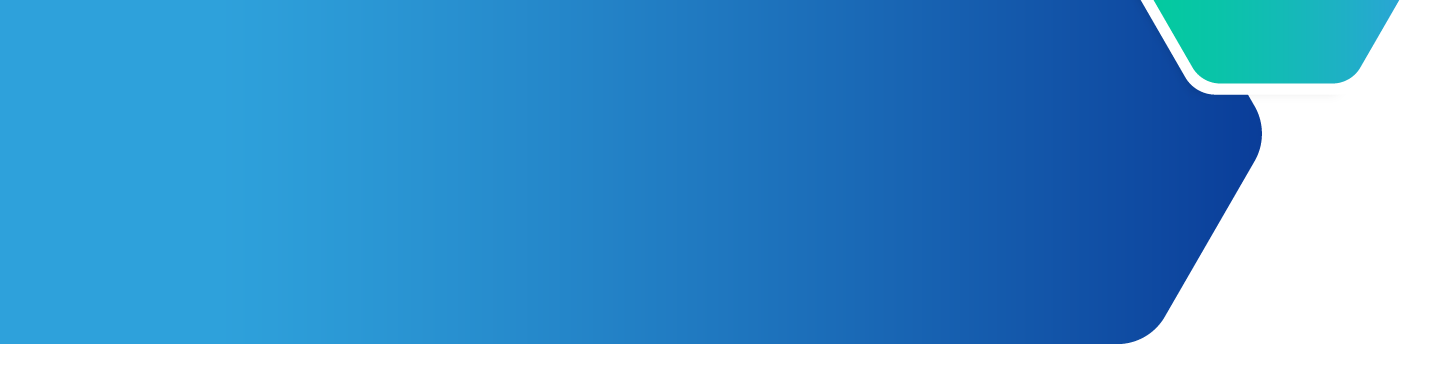 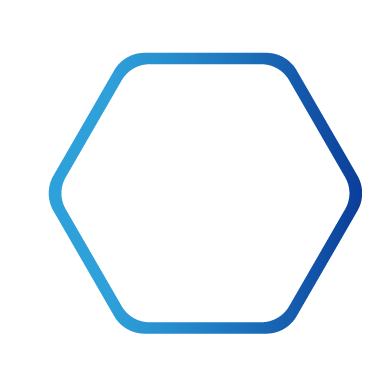 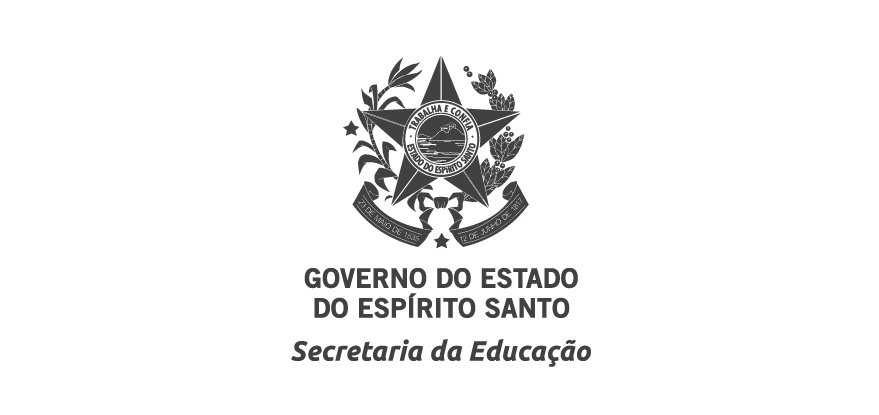 LÍNGUA PORTUGUESA 3ª SÉRIE EM
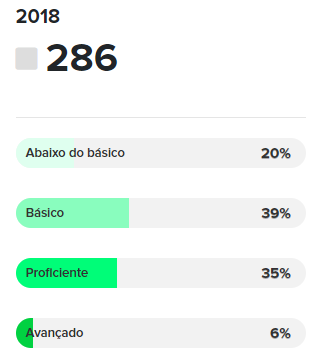 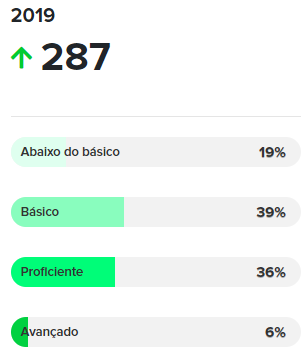 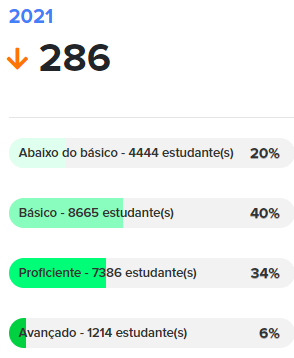 Legenda – Padrões de desempenho – 3ª série EM
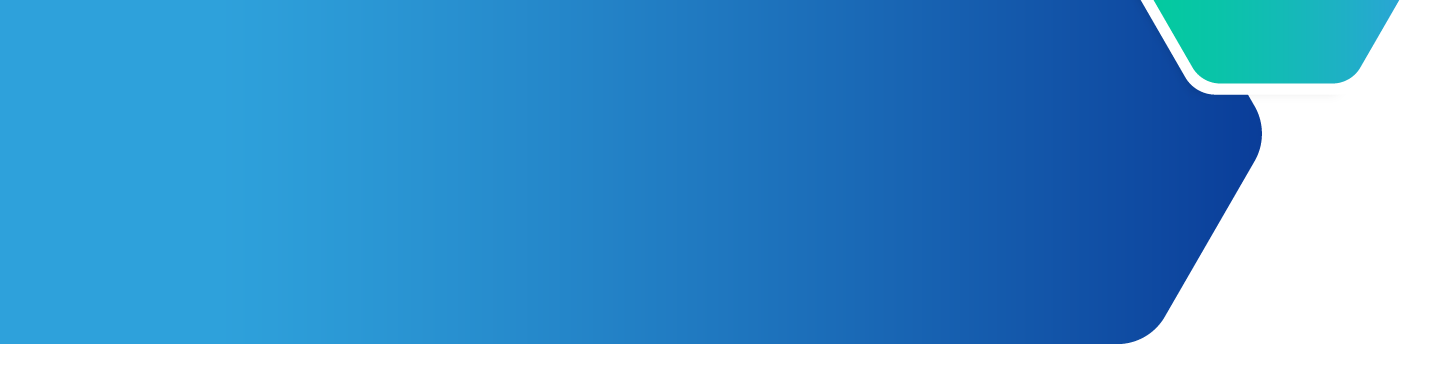 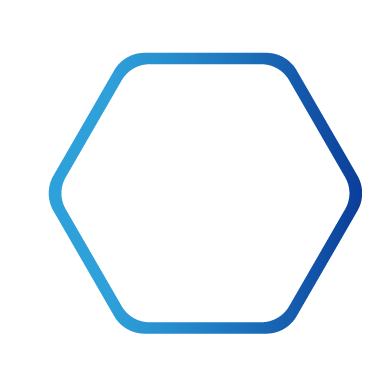 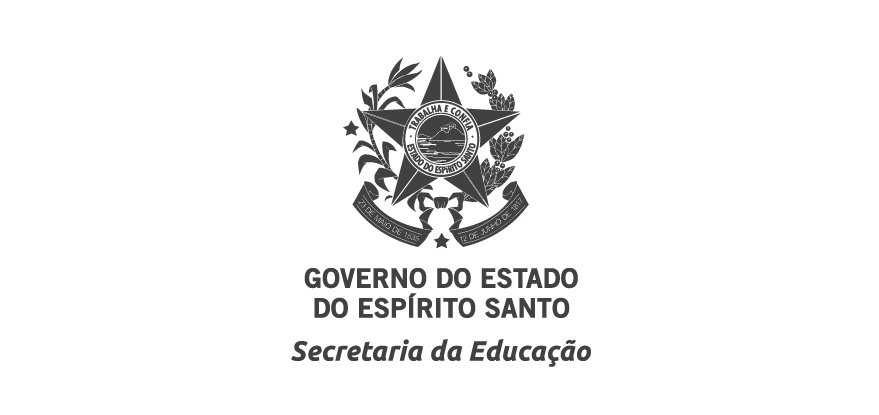 LÍNGUA PORTUGUESA 3ª SÉRIE EM
2021
2018
2019
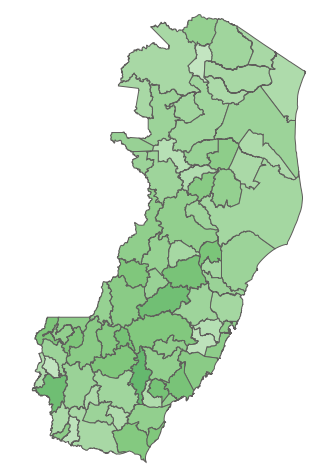 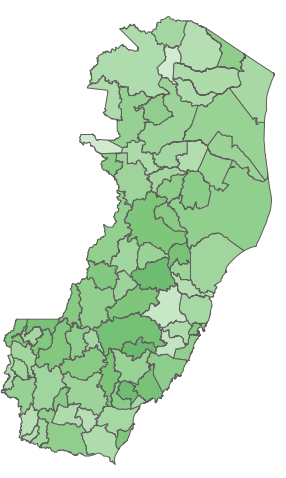 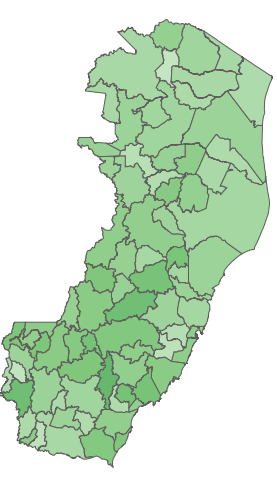 37
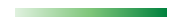 ABAIXO DO BÁSICO
AVANÇADO
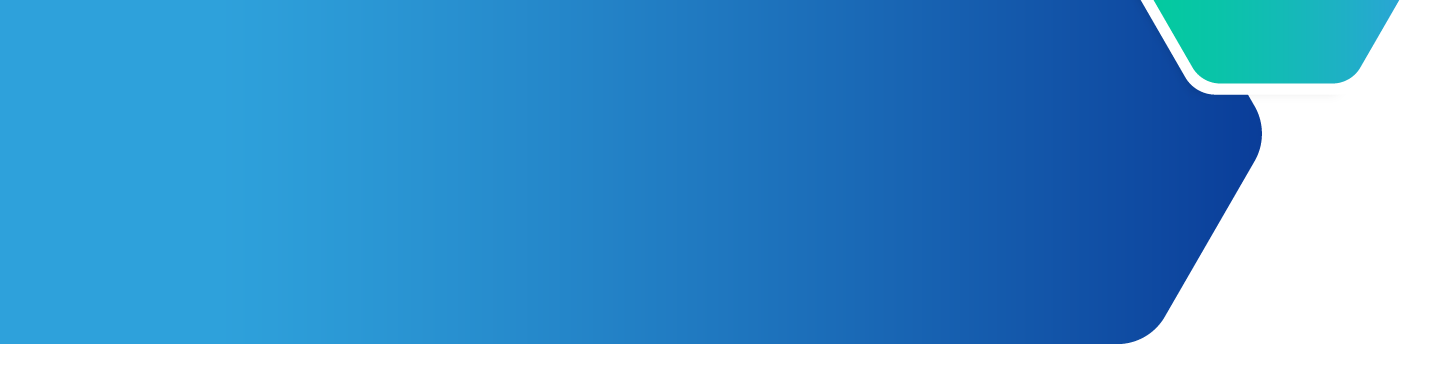 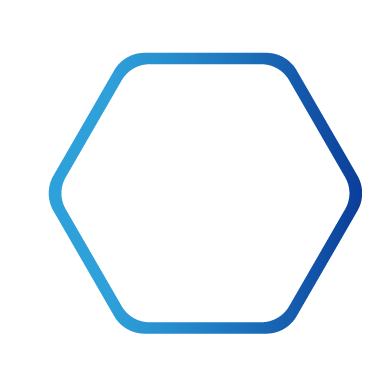 SÉRIE HISTÓRICALÍNGUA PORTUGUESA3ª SÉRIE EM
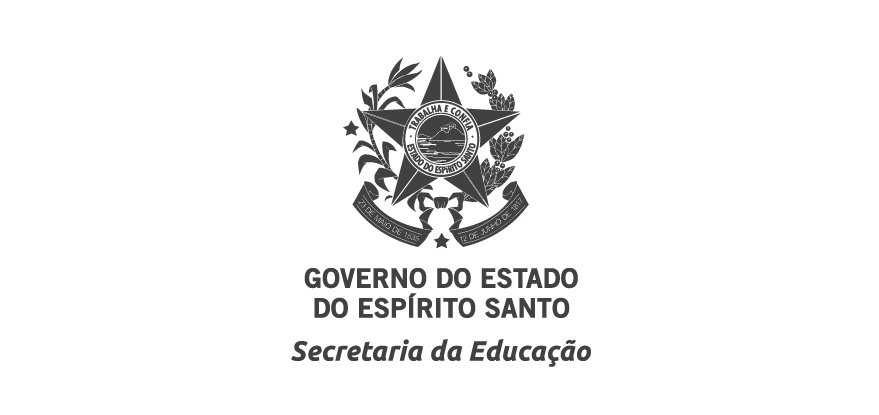 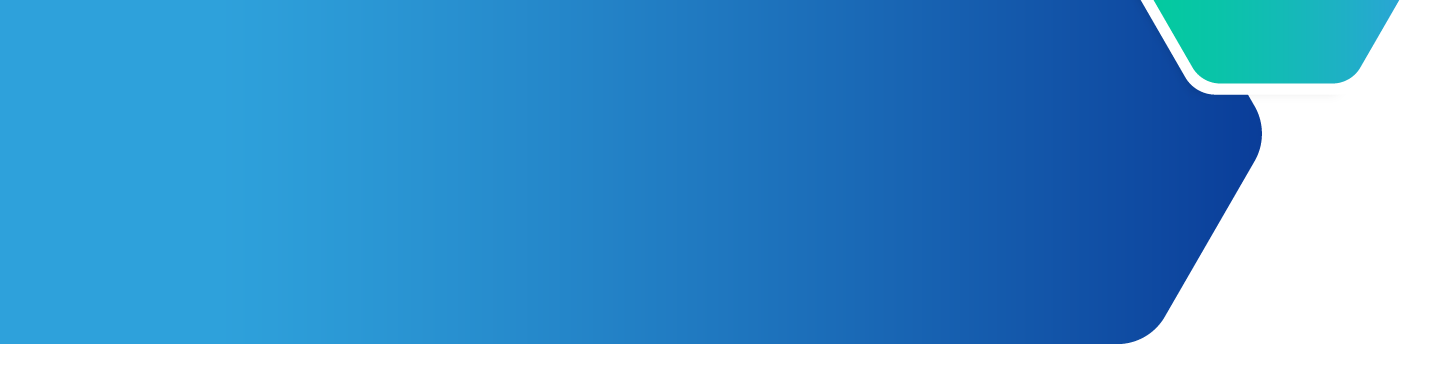 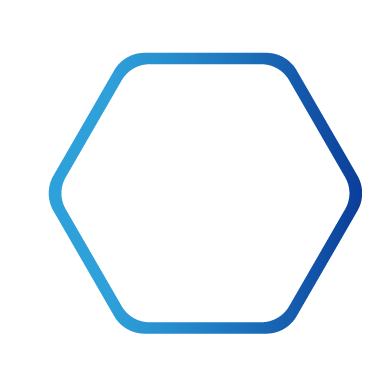 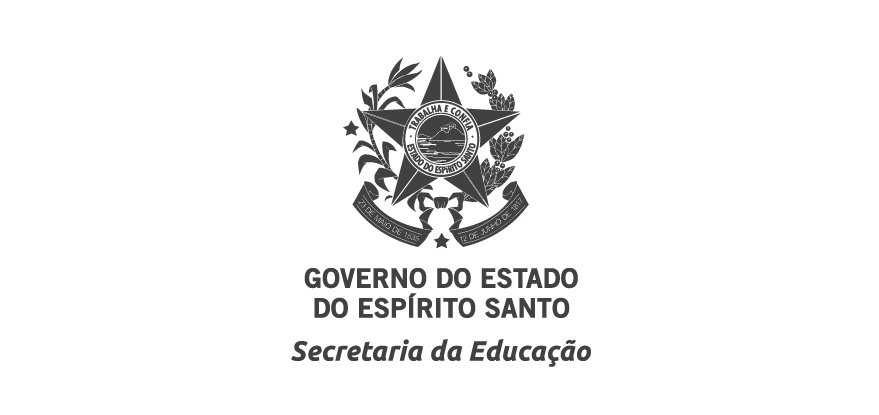 MATEMÁTICA - 3ª SÉRIE EM
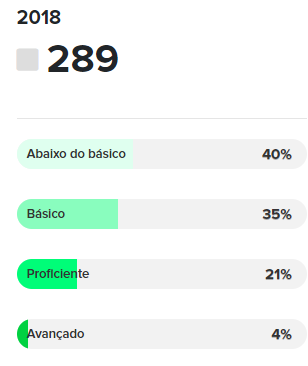 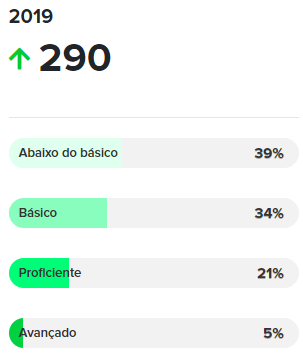 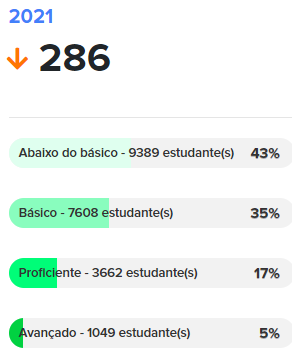 Legenda – Padrões de desempenho – 3ª série EM
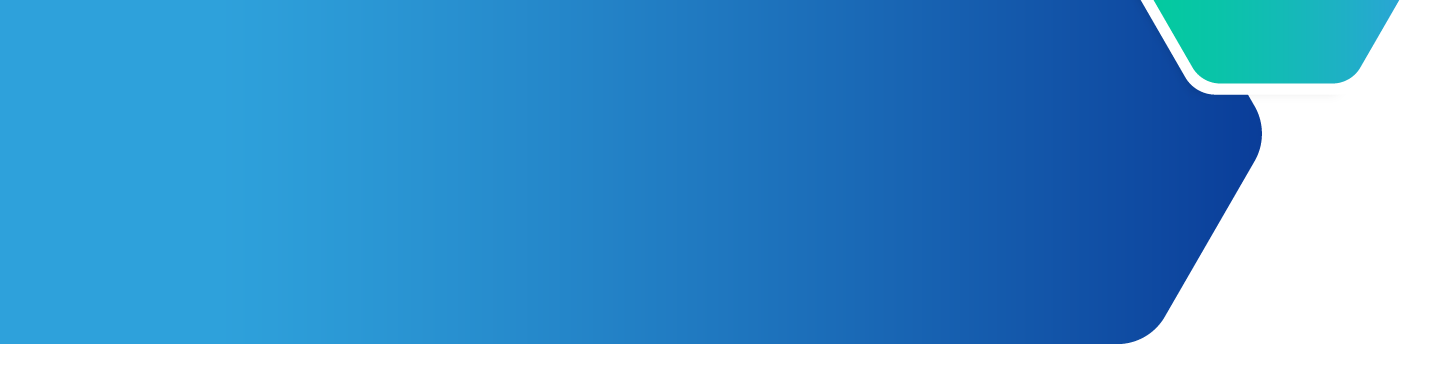 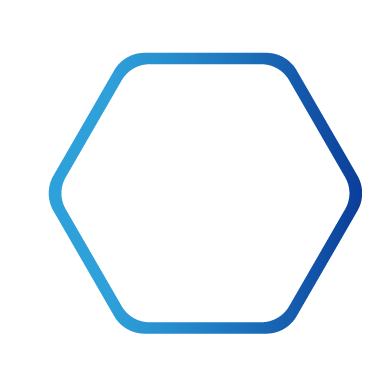 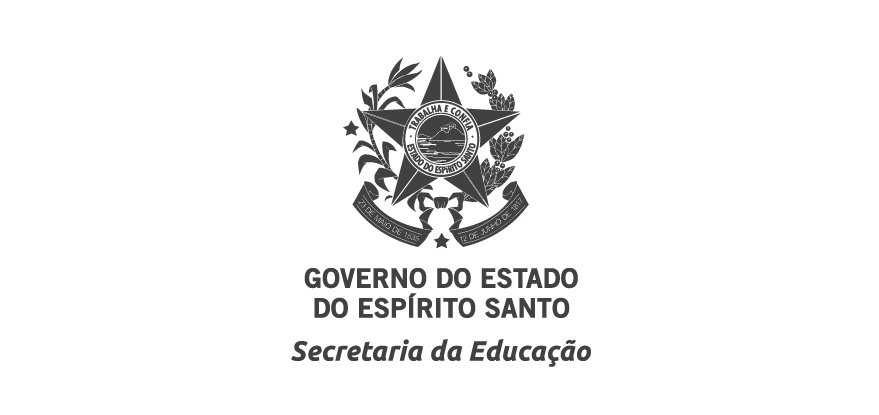 MATEMÁTICA – 3ª SÉRIE EM
2021
2019
2018
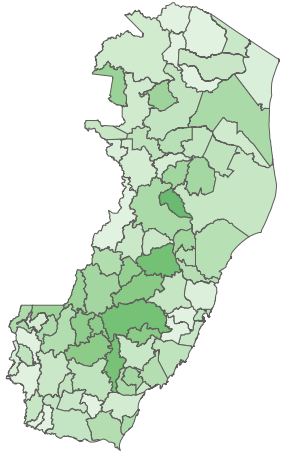 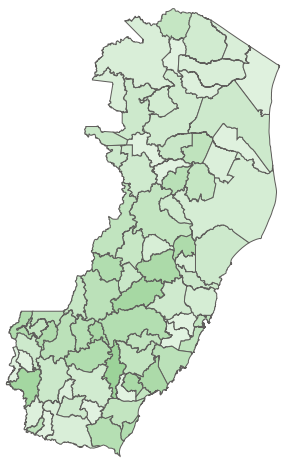 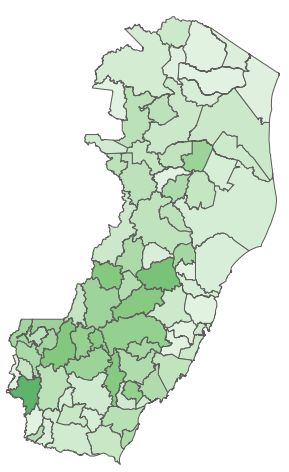 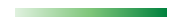 ABAIXO DO BÁSICO
AVANÇADO
* Os municípios em cinza não foram avaliados nessa etapa.
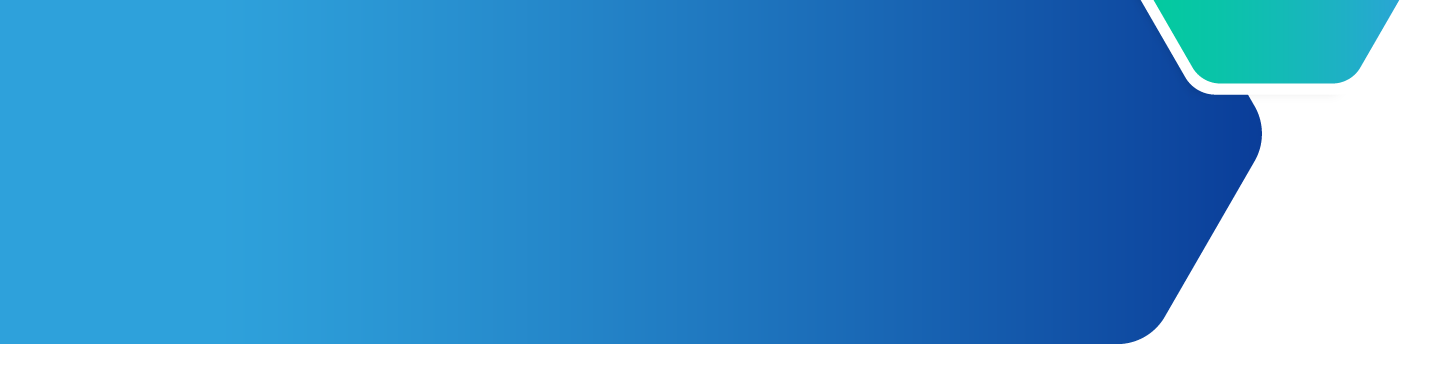 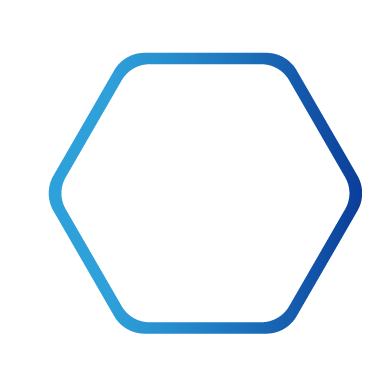 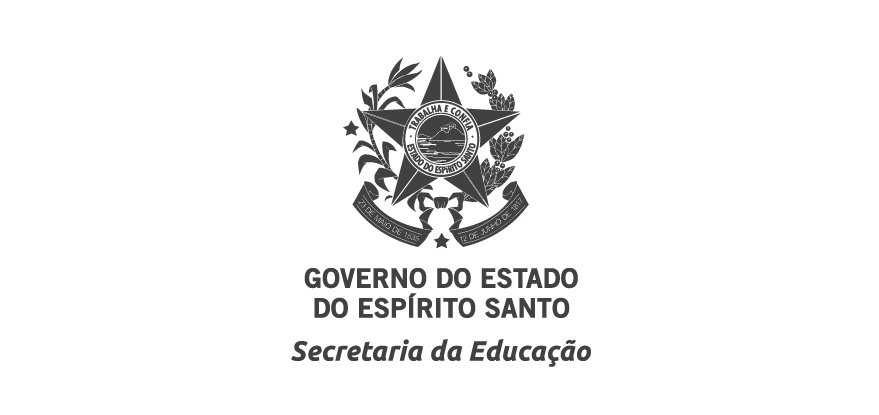 SÉRIE HISTÓRICA MATEMÁTICA – 3ª SÉRIE EM
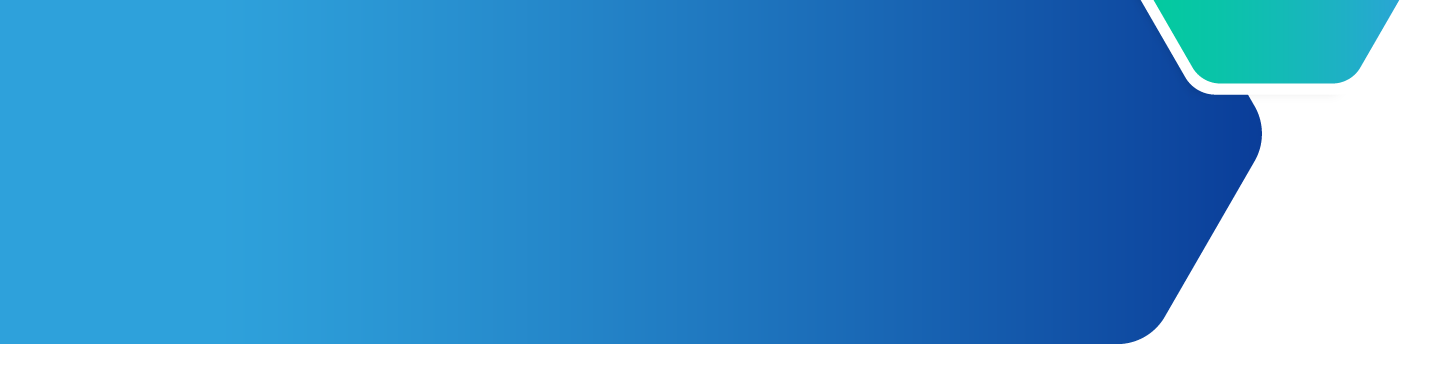 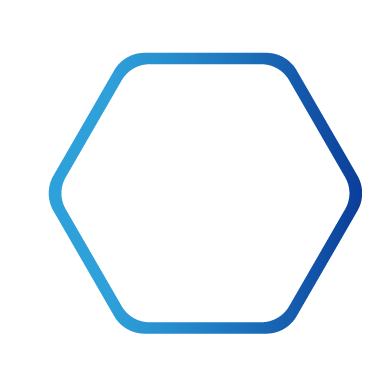 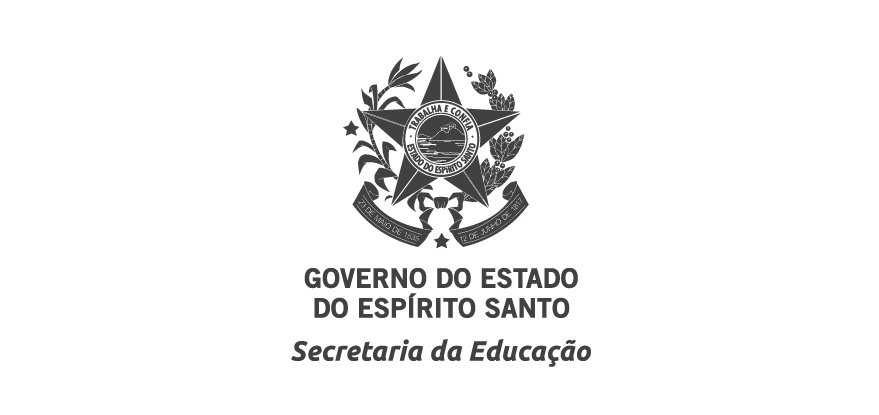 CONSIDERAÇÕES FINAIS
HAVIA UMA “PANDEMIA” ANTES DA COVID-19
EM 2019 TEVE INÍCIO UMA REVERSÃO DOS INDICADORES
OS ANOS DE 2020-2021 INTERROMPERAM ESTA TRAJETÓRIA
A PIORA VERIFICADA EM 2020-2021 NÃO FOI TÃO ACENTUADA, À EXCEÇÃO DO CICLO DE ALFABETIZAÇÃO
AS AÇÕES DA SEDU DURANTE A PANDEMIA FORAM EFETIVAS PARA CONTER/MITIGAR SEUS IMPACTOS
AS CRIANÇAS DO 1º, 2º E 3º DO EF1 FORAM AS MAIS PREJUDICADAS DURANTE A PANDEMIA
42
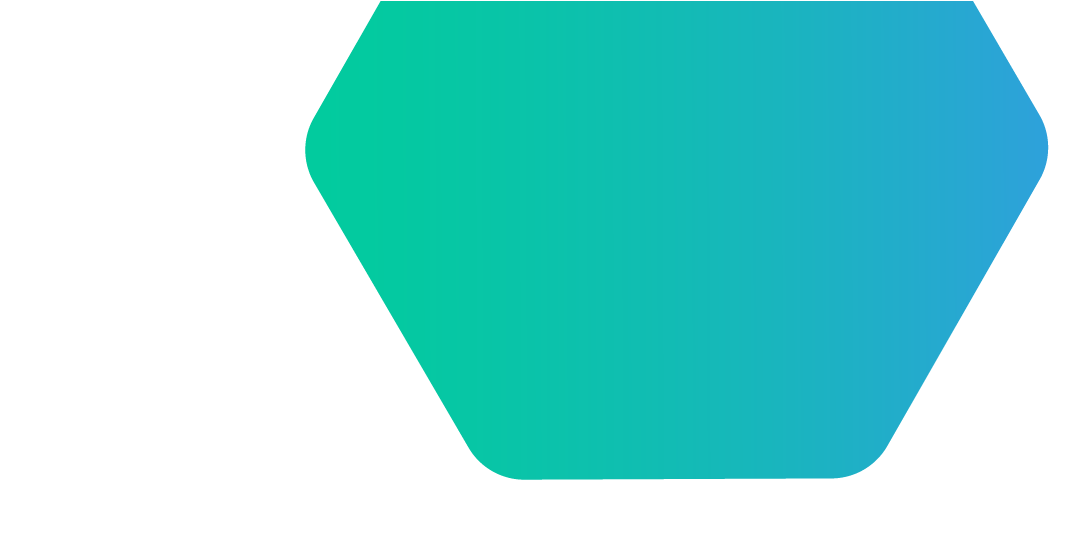 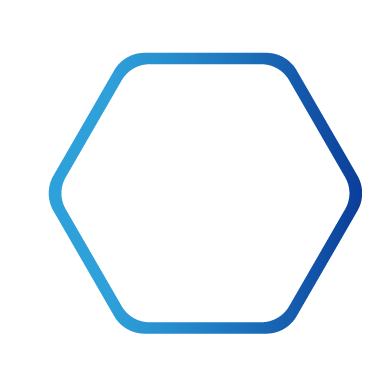 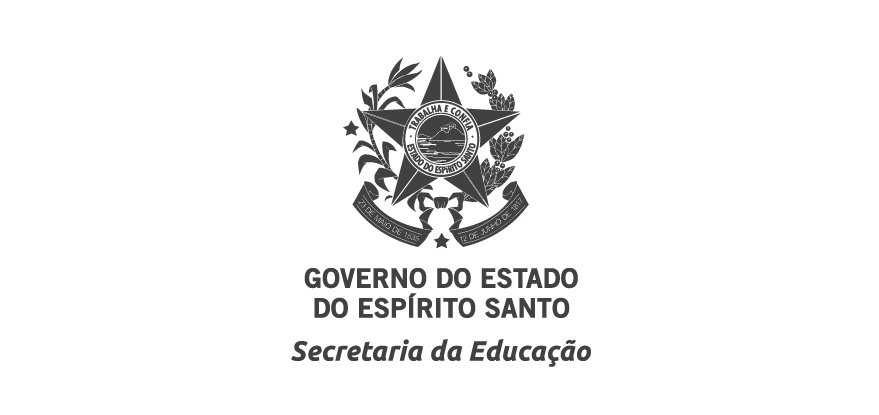 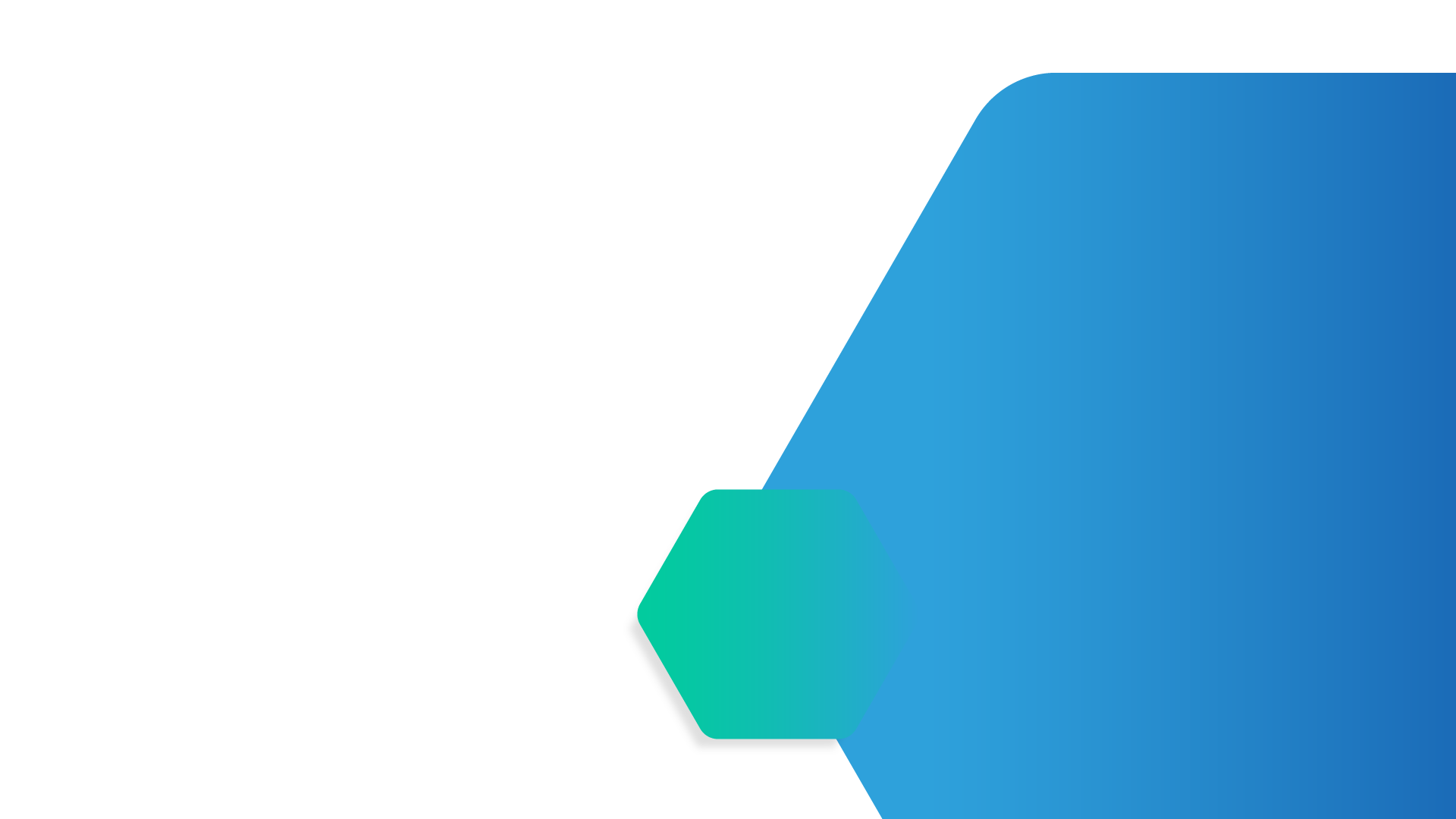 43